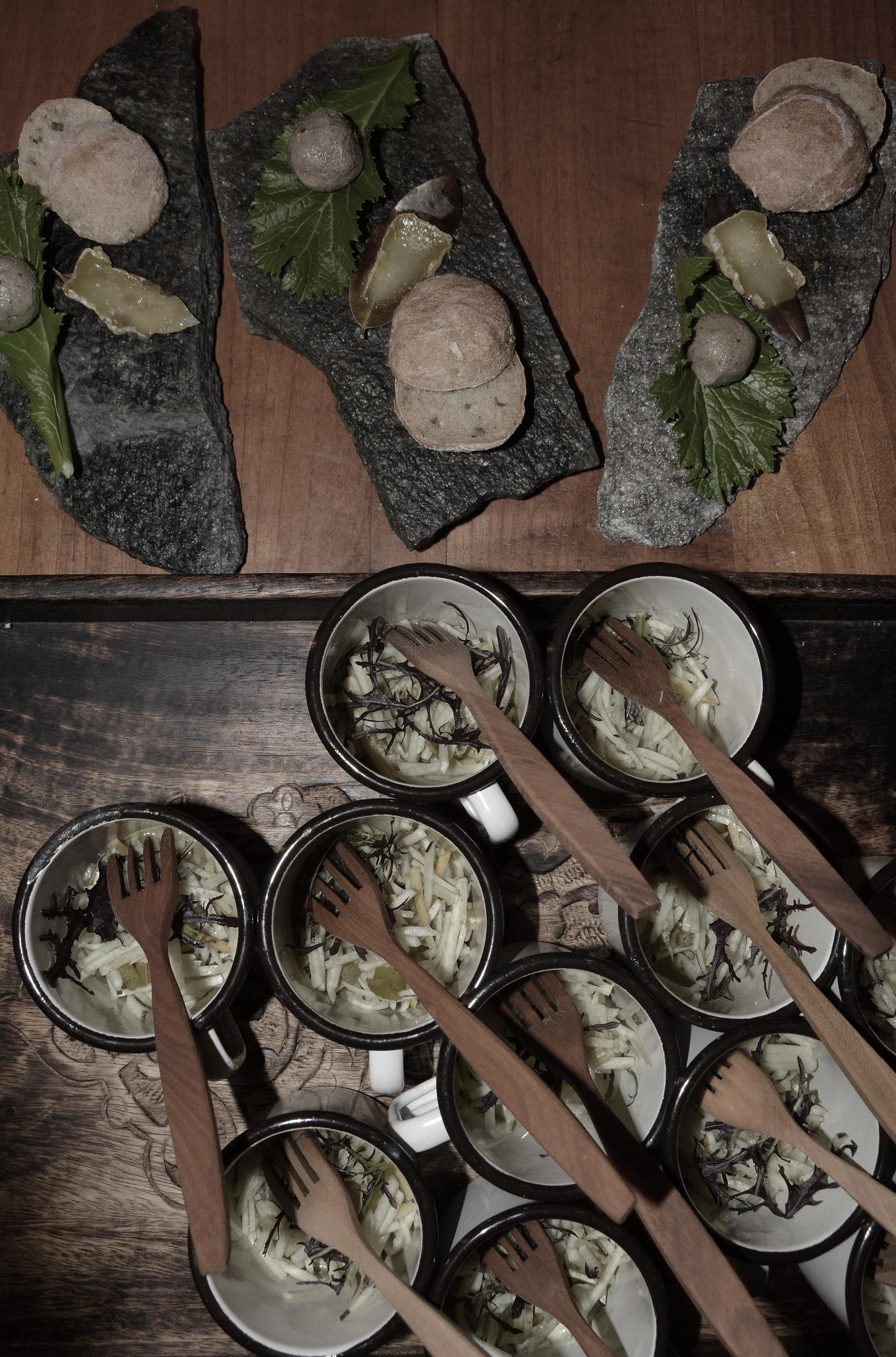 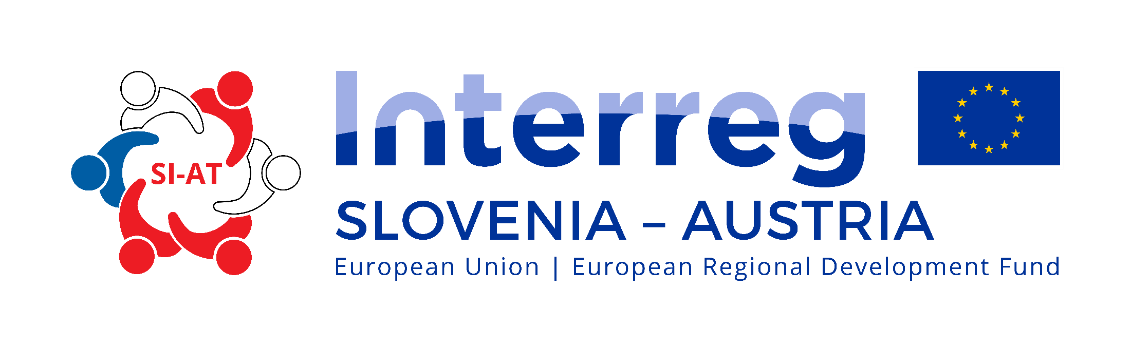 Kreiranje ekološkega »historičnega« menuja v gostinski ponudbi in možnosti za sodelovanje z ekološkimi kmetijami EU projekt PalaeoDiversiStyriaPaleokrajina Štajerske in njena biodiverziteta od prazgodovine do odkritja Novega sveta
10. strokovna konferenca AKTUALNO NA PODROČJU EKOLOŠKEGA KMETIJSTVA 2019
Matija Črešnar, Anja Vintar
Zavod za varstvo kulturne dediščine Slovenije
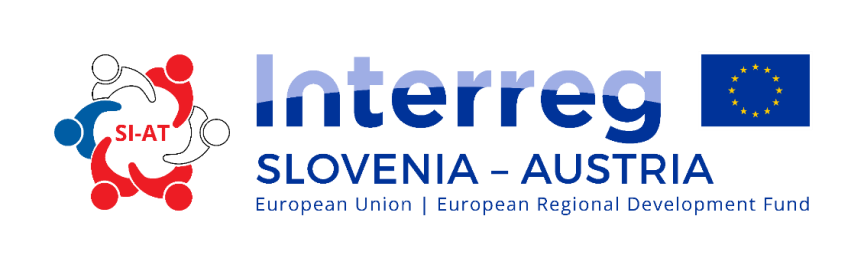 Historična kuharija – kako sodelujemo arheologi, botaniki, zoologi, muzejski strokovnjaki, turistični delavci in kmetije ter obrtniki?
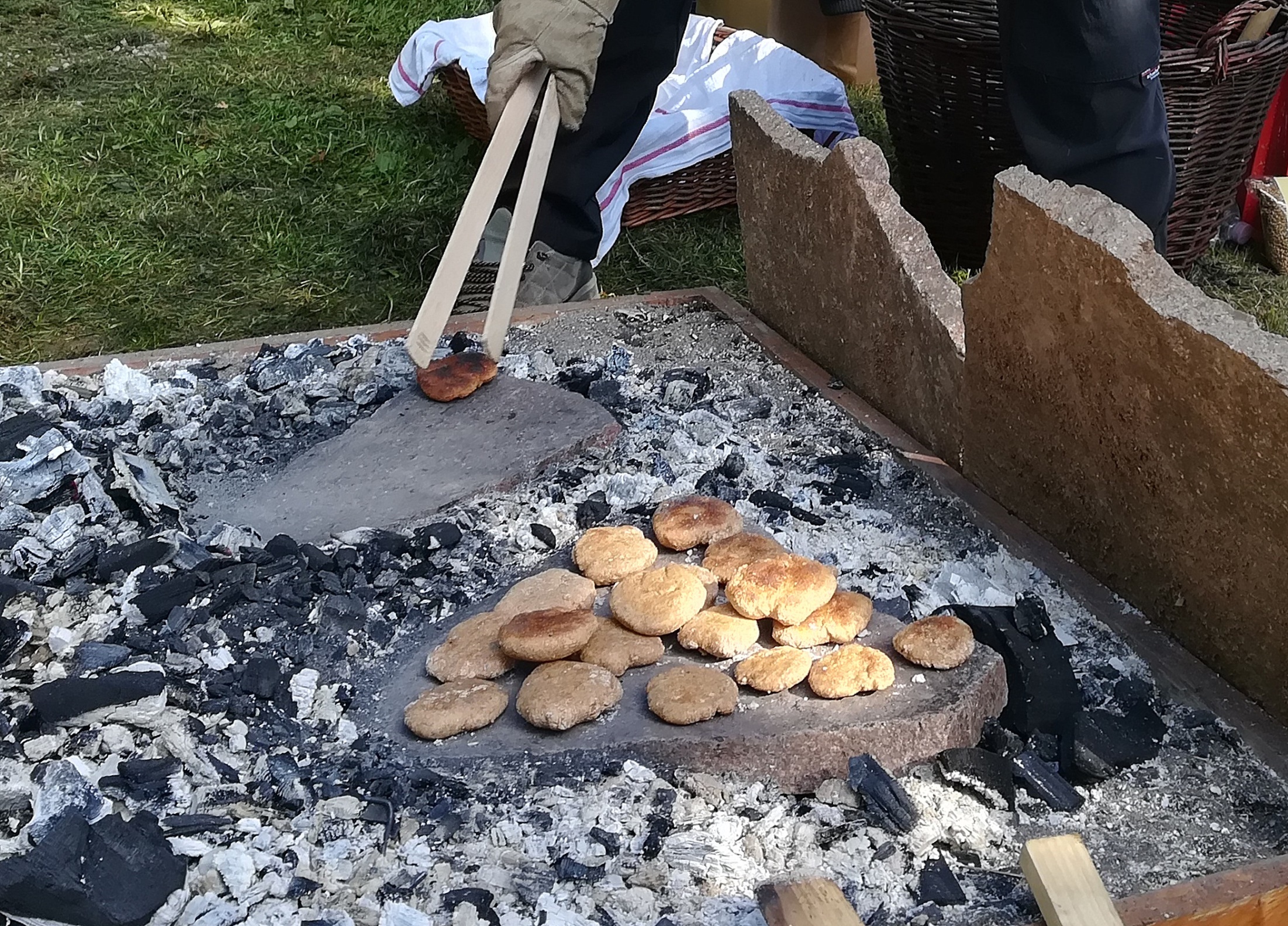 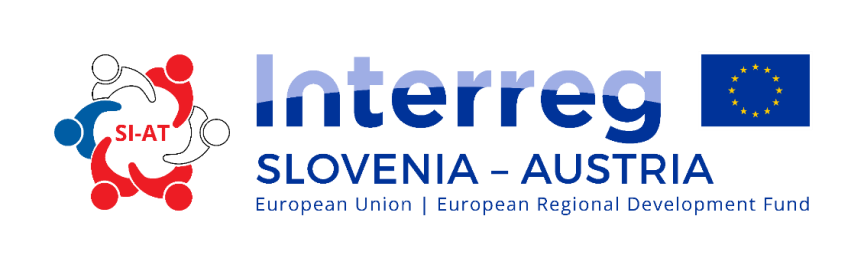 PalaeoDiversiStyria
Paleokrajina Štajerske in njena biodiverziteta 
od prazgodovine do odkritja Novega sveta
Vodilni partner: Univerzalni muzej Joanneum Graz
Projektni partnerji:
  Zavod za varstvo kulturne dediščine Slovenije
  Karl-Franzens-Universität Graz, Institut für Pflanzenwissenschafte
  Univerza v Mariboru, Fakulteta za kmetijstvo in biosistemske vede 
  Marktgemeinde Großklein
  Občina Hoče-Slivnica
EU program              
Interreg V-A Slovenija-Avstrija 2014–2020
Financiranje             
Celotni proračun projekta: 1.320.853 EUR, od tega sredstva ESRR: 1.122.725 EUR
Trajanje projekta      
36 mesecev (1.10.2017 – 30.9.2019)
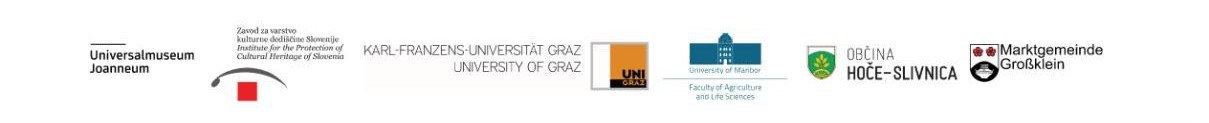 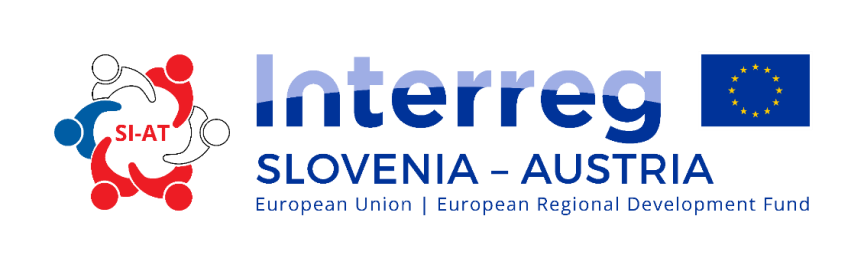 Projektni cilji
Identificiranje prvobitnih rastlinskih in živalskih vrst na arheoloških najdiščih

Revitalizacija gojenja in uporabe prvobitnih avtohtonih kultiviranih rastlinskih vrst ter njihova vključitev v ponudbo programskega območja

Rekonstrukcija kulturnih in naravnih krajin, oživljanje gojenja starih kulturnih rastlin in razvoj celovitih turističnih izdelkov
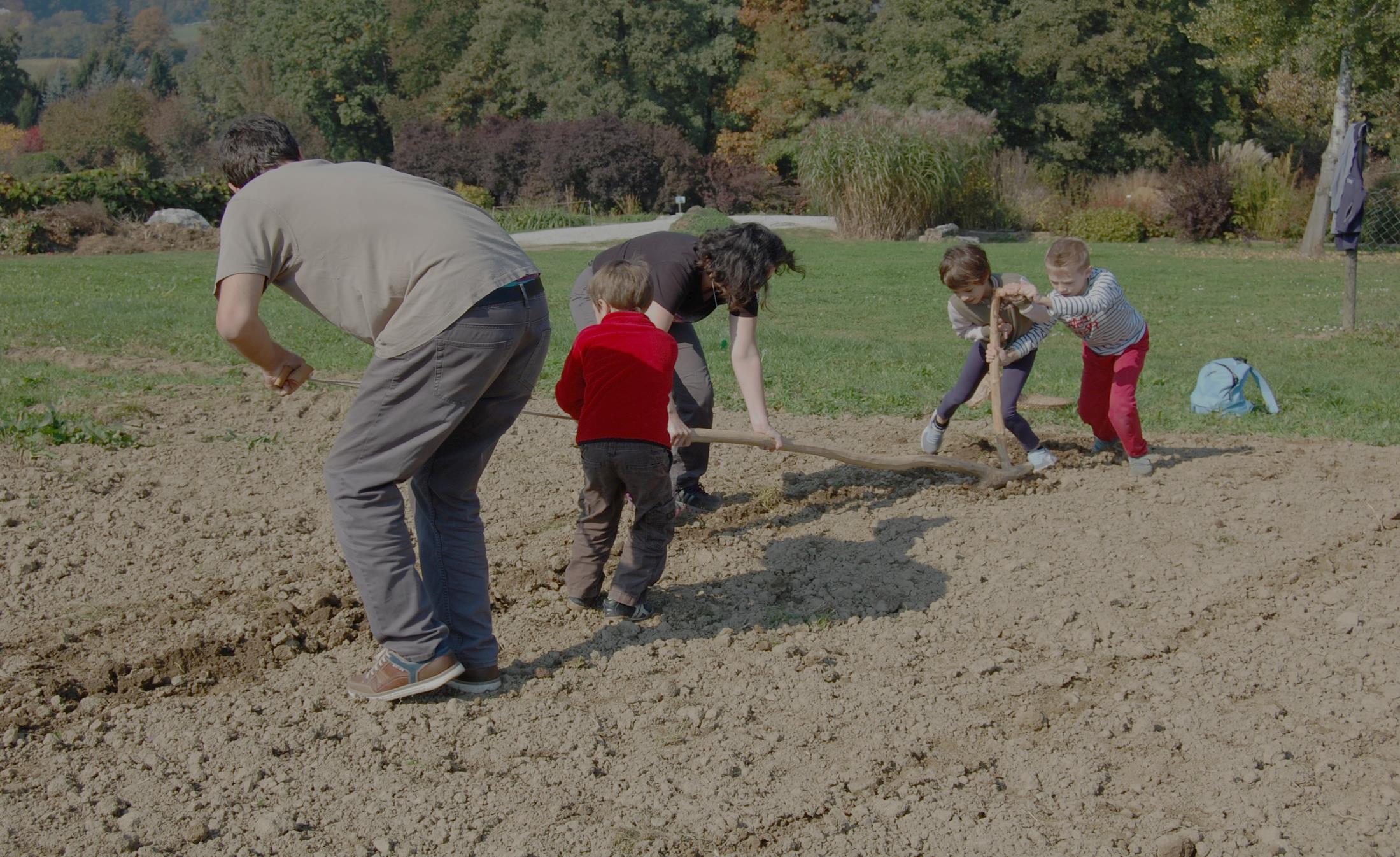 Kontinuiteta: InterArch-Steiermark, BorderArch-Steiermark, PalaeoDiversiStyria…
PalaeoDiversiStyria
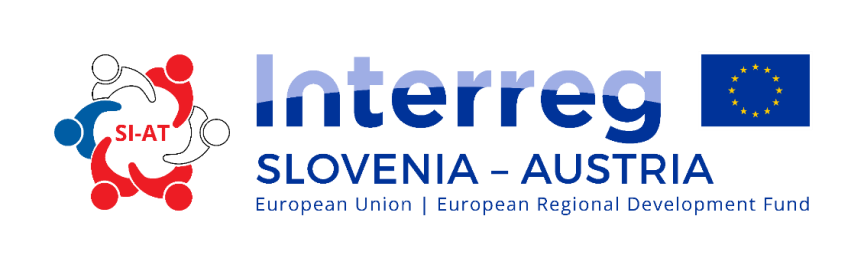 Kako?
Sodobne arheološke raziskave

„predmet“ raziskav je postala tudi krajina
velika območja raziskav z nedestruktivnimi metodami
natančno izbrana območja za izkopavanja
vključevanje naravoslovnih znanosti v vseh segmentih dela
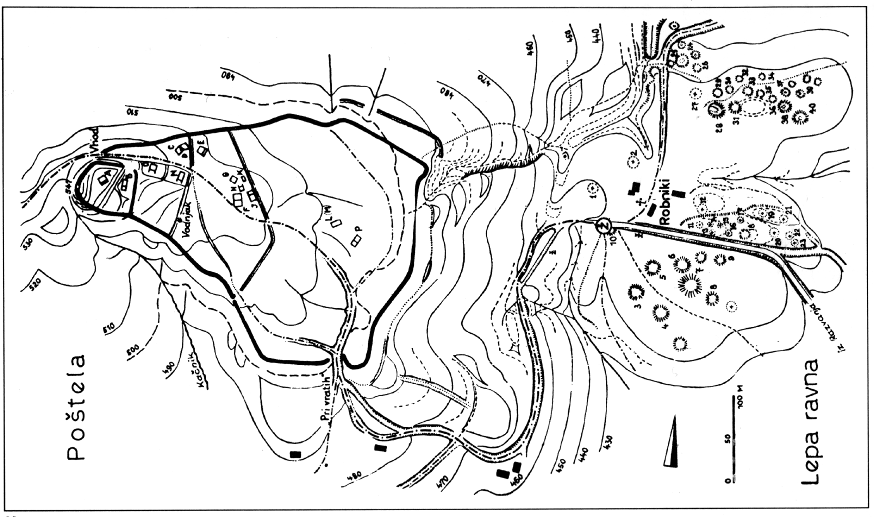 Historična analiza
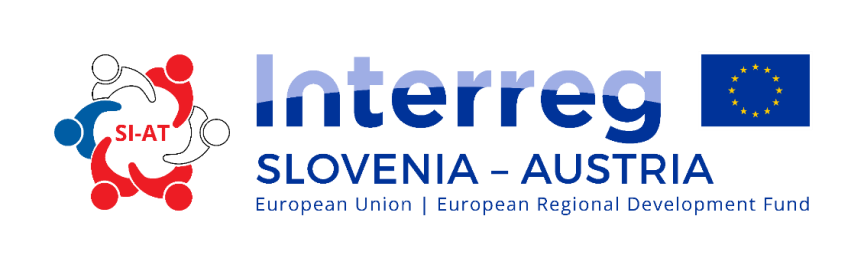 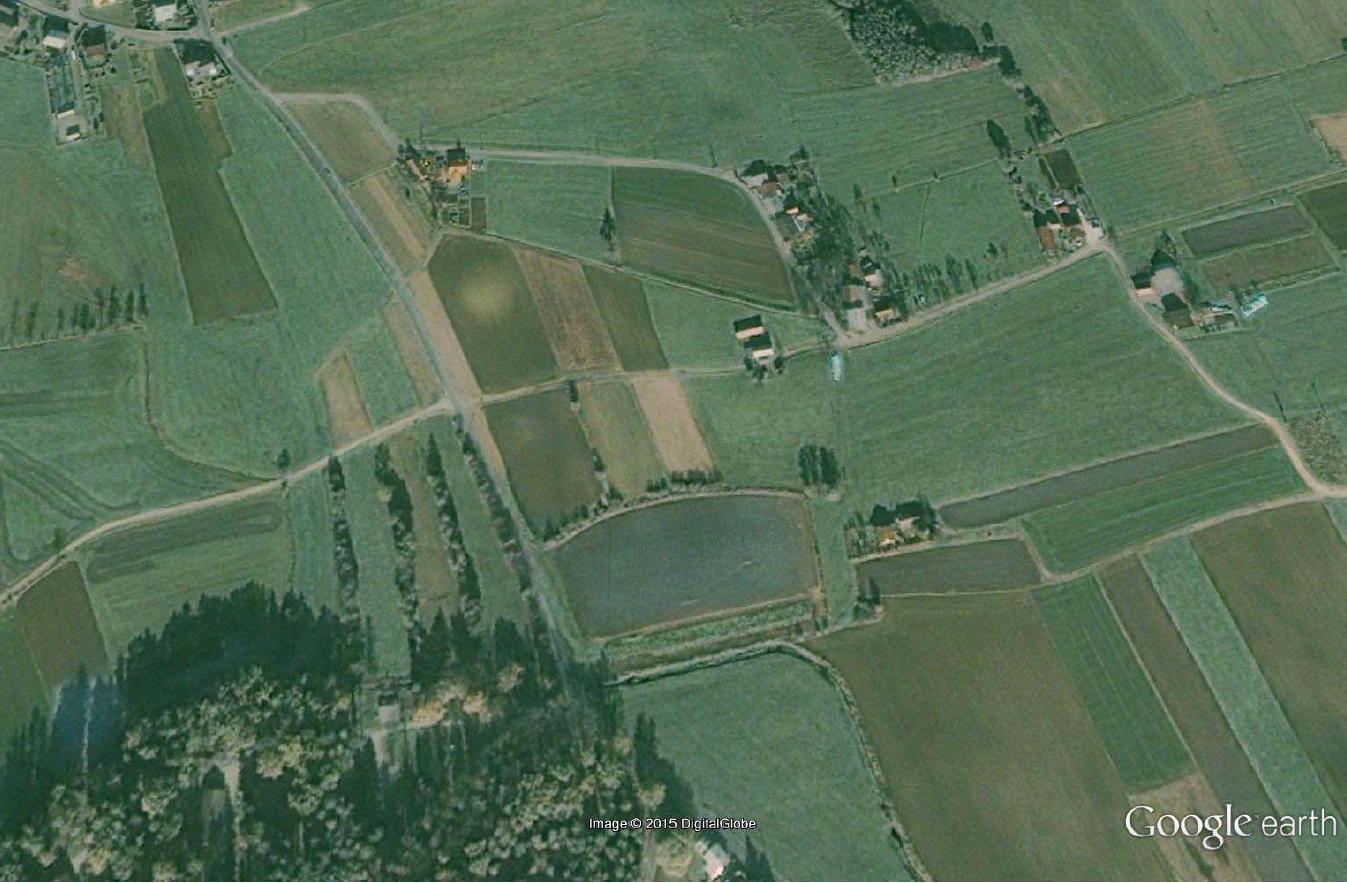 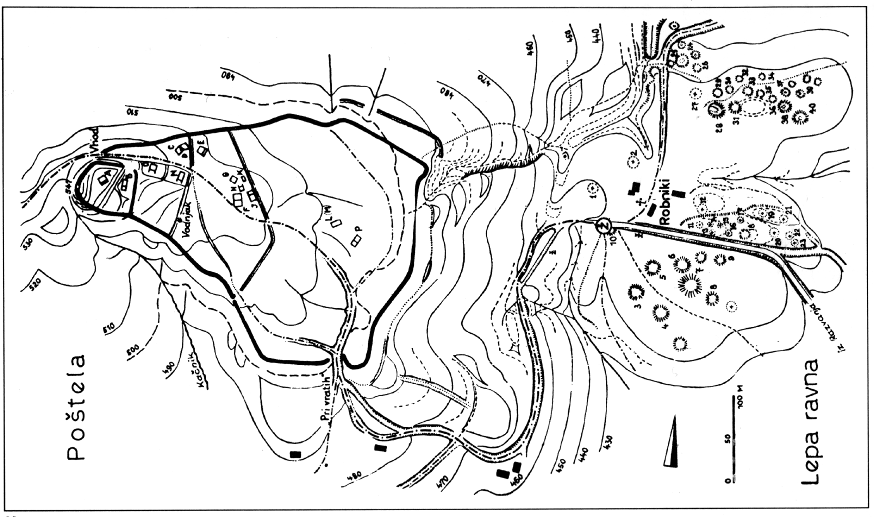 Aerofotografija
Daljinsko zaznavanje
Historična analiza
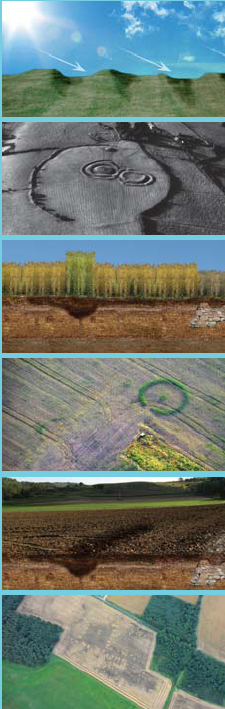 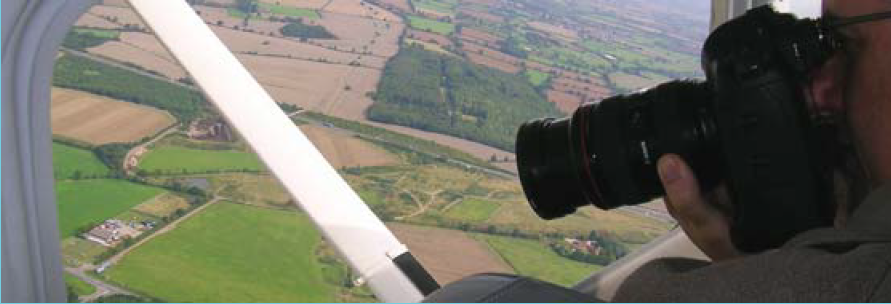 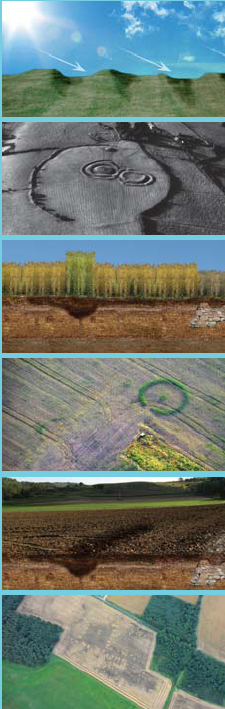 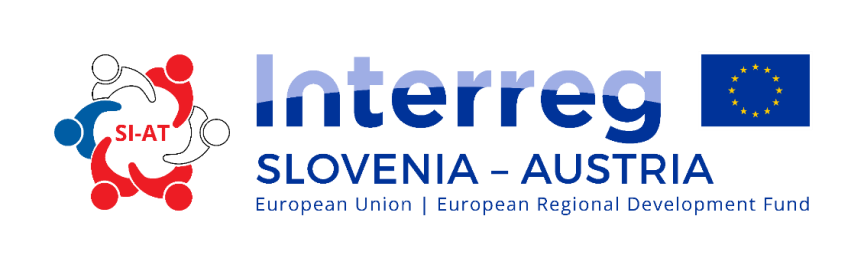 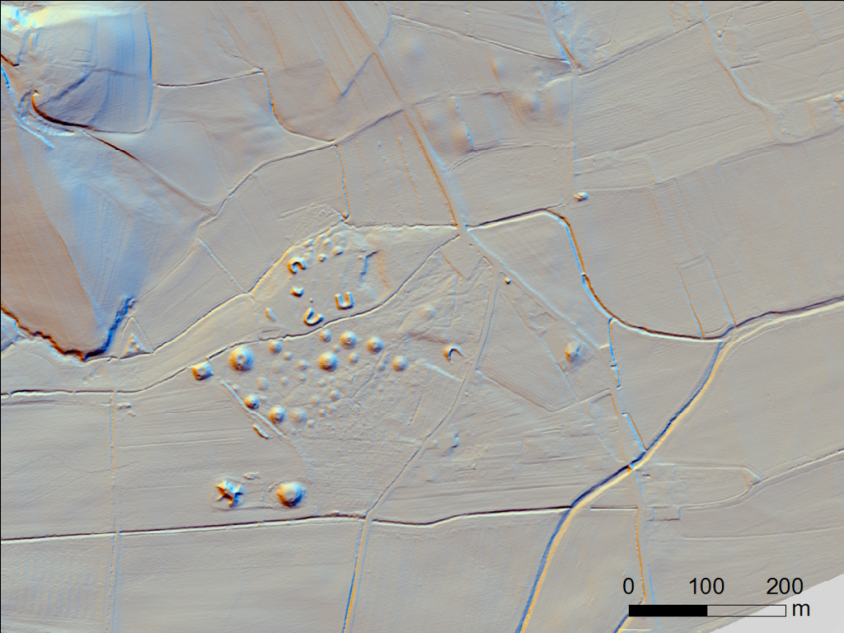 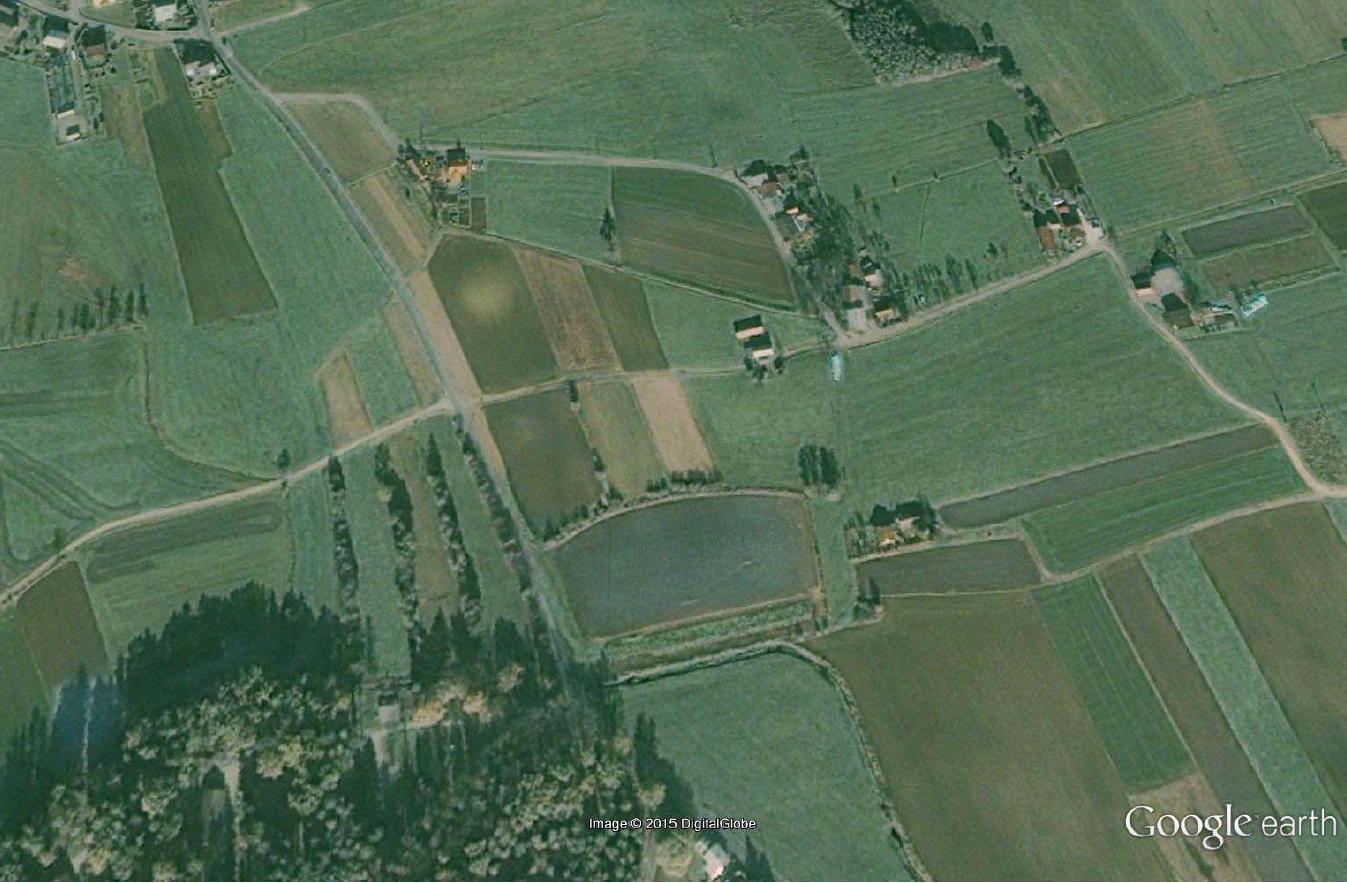 Lidar
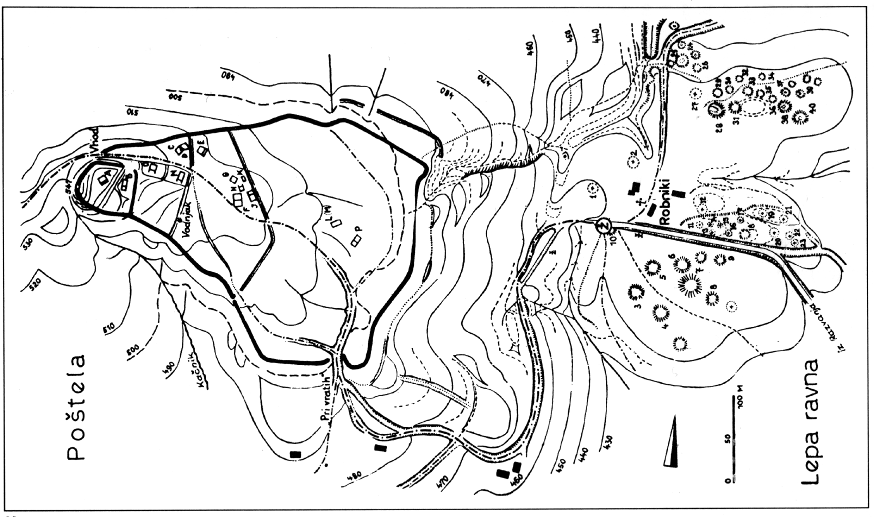 Aerofotografija
Daljinsko zaznavanje
Historična analiza
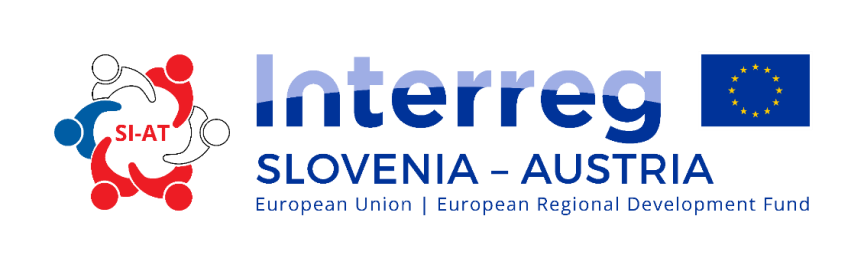 Register kulturne dediščine Slovenije
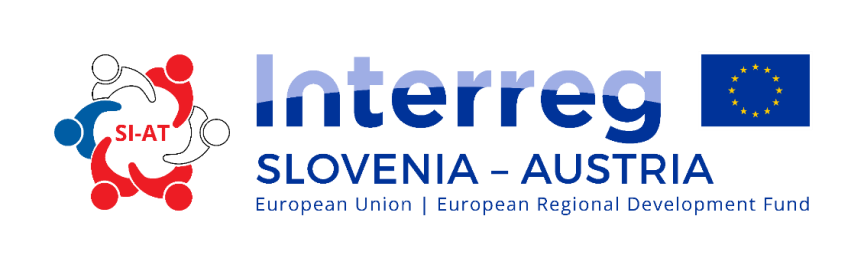 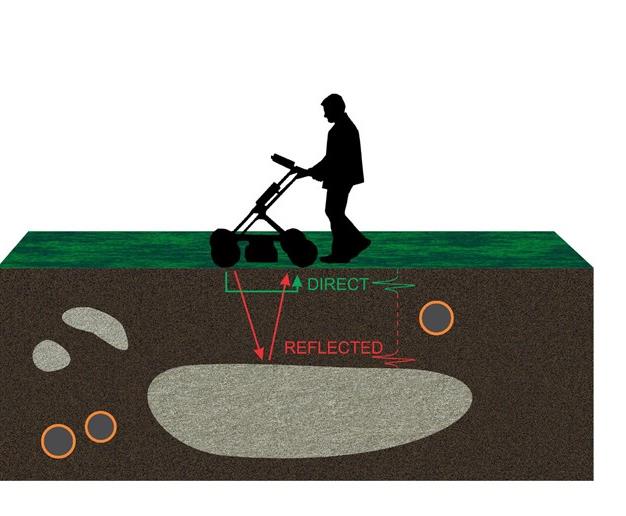 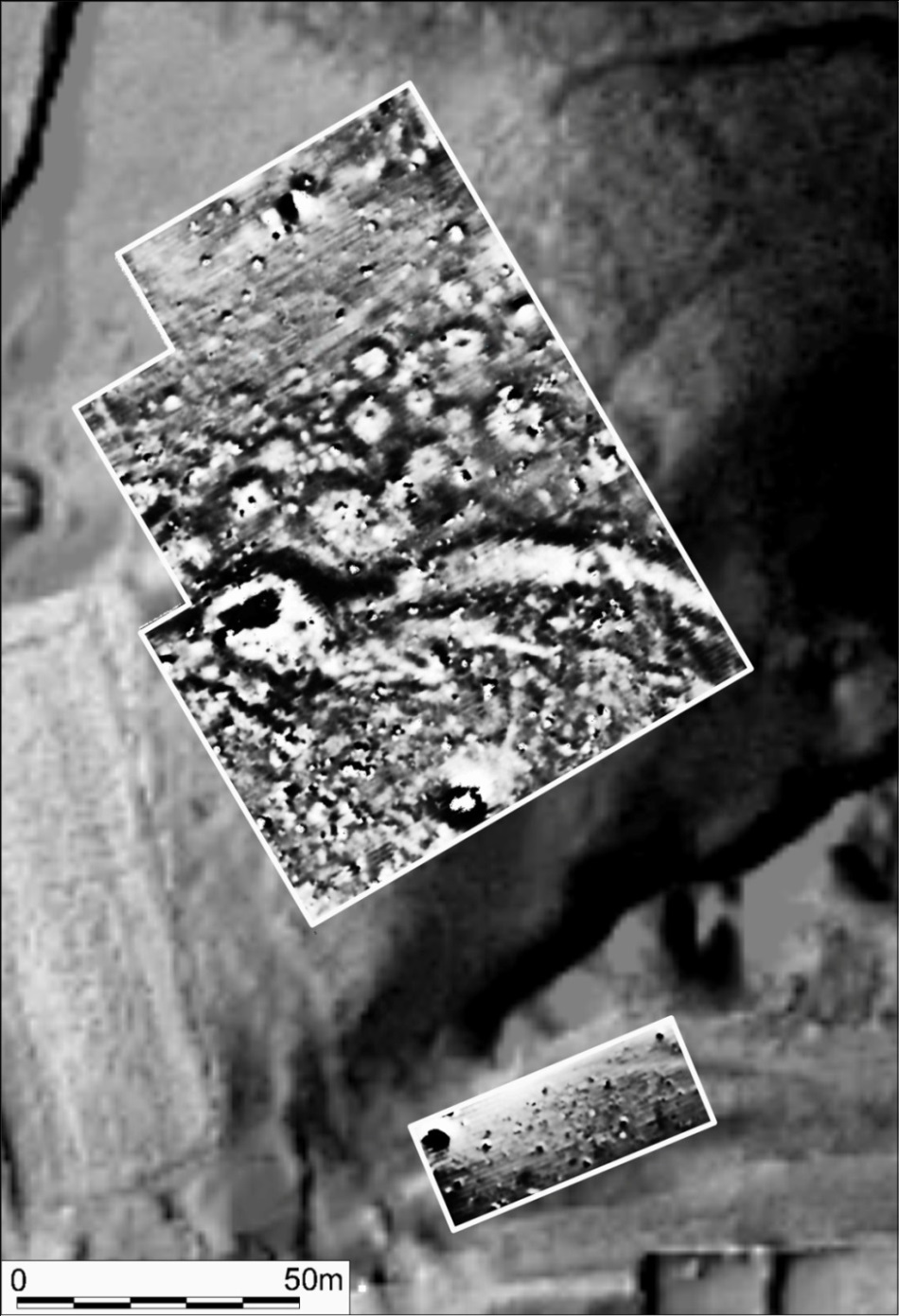 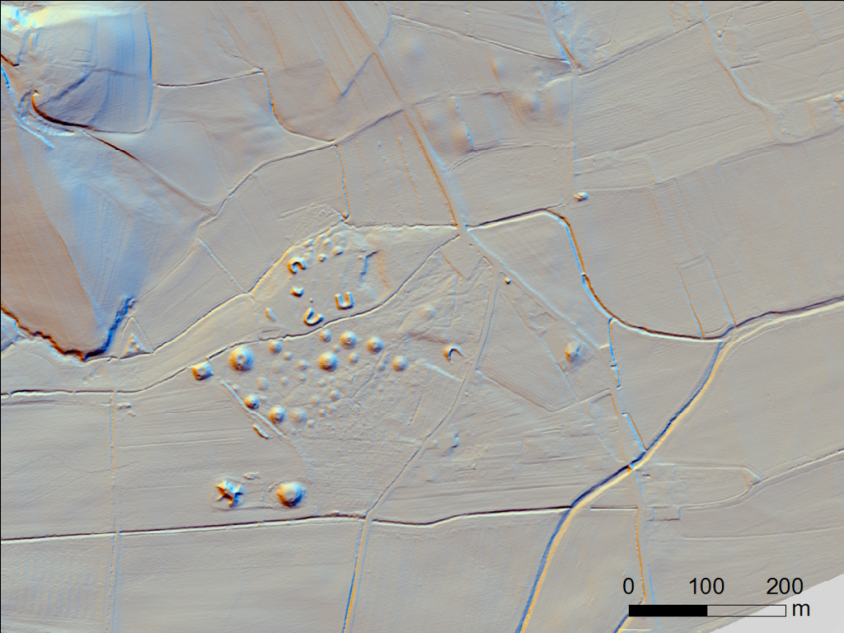 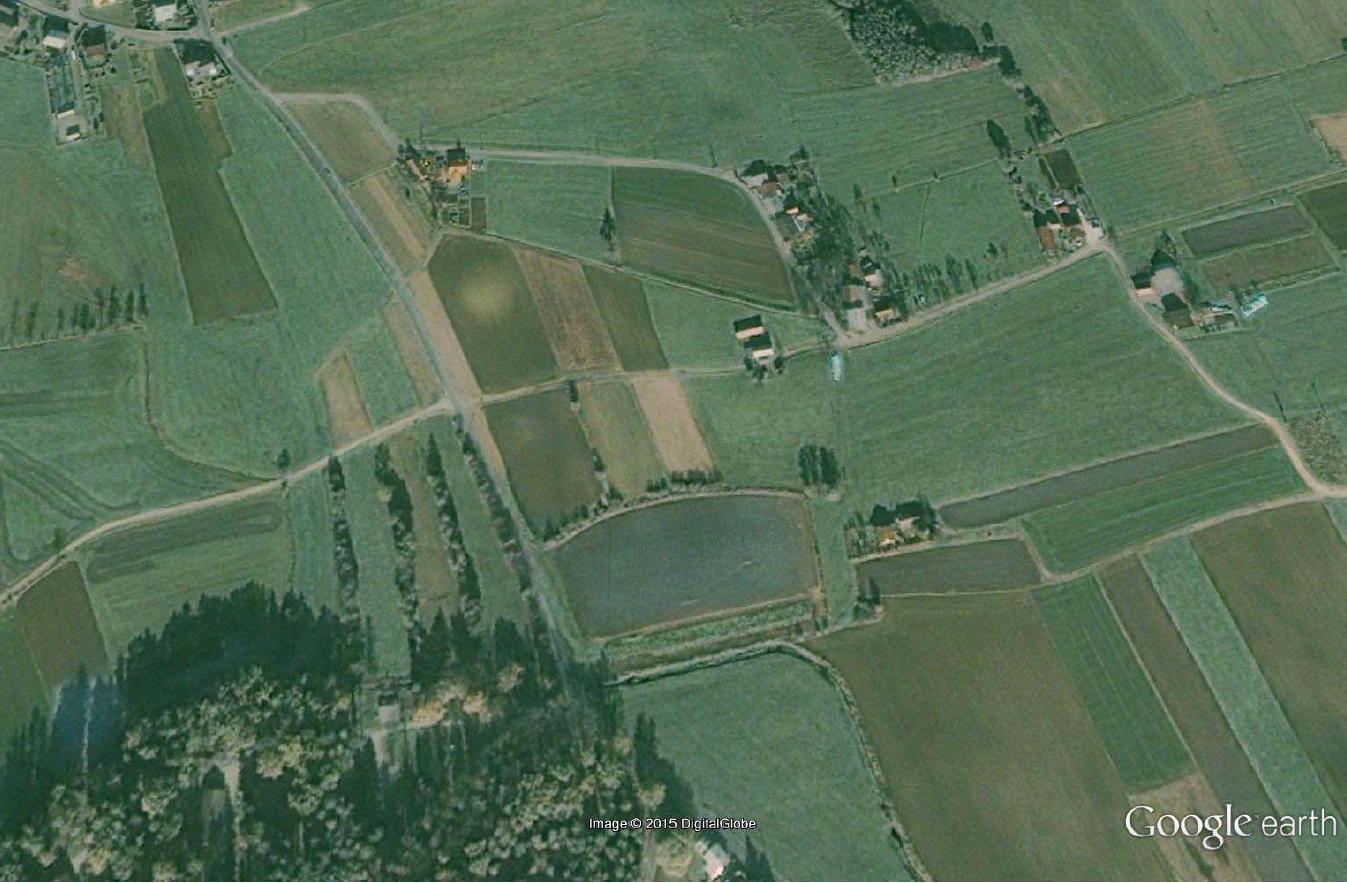 Geofizikalne meritve
Lidar
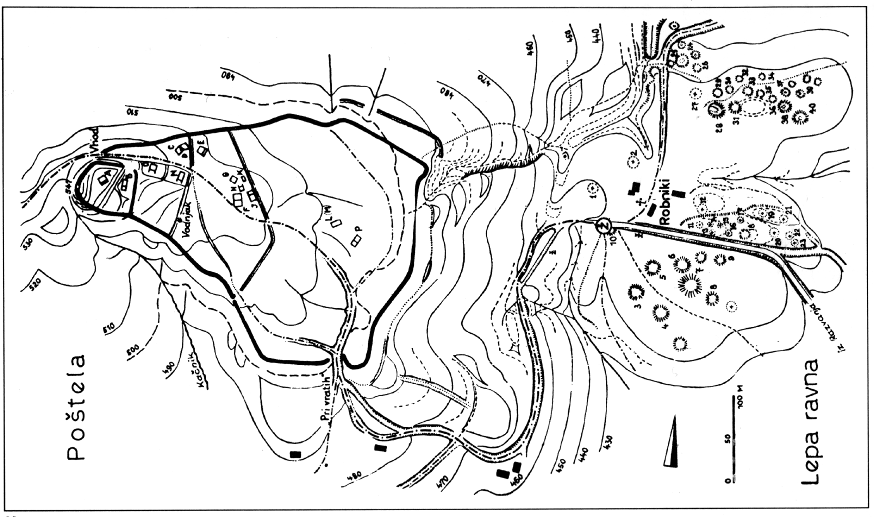 Aerofotografija
Daljinsko zaznavanje
Historična analiza
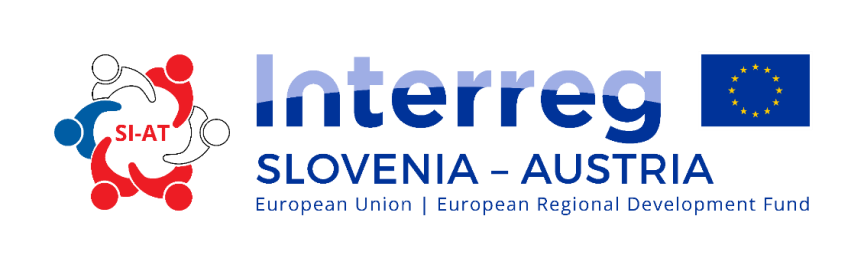 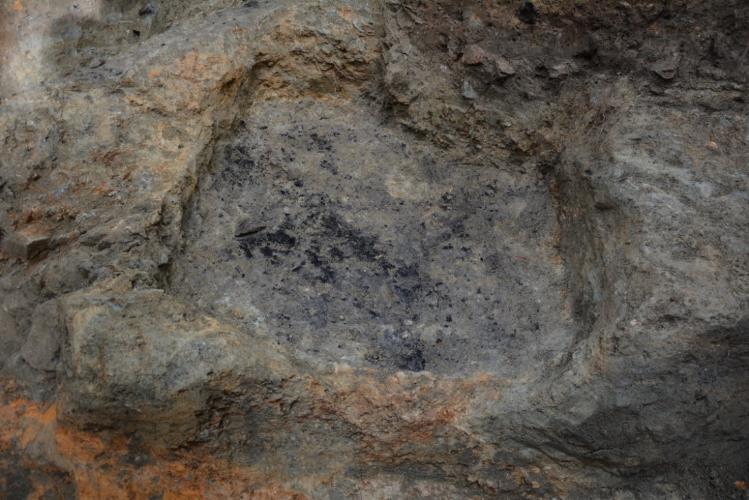 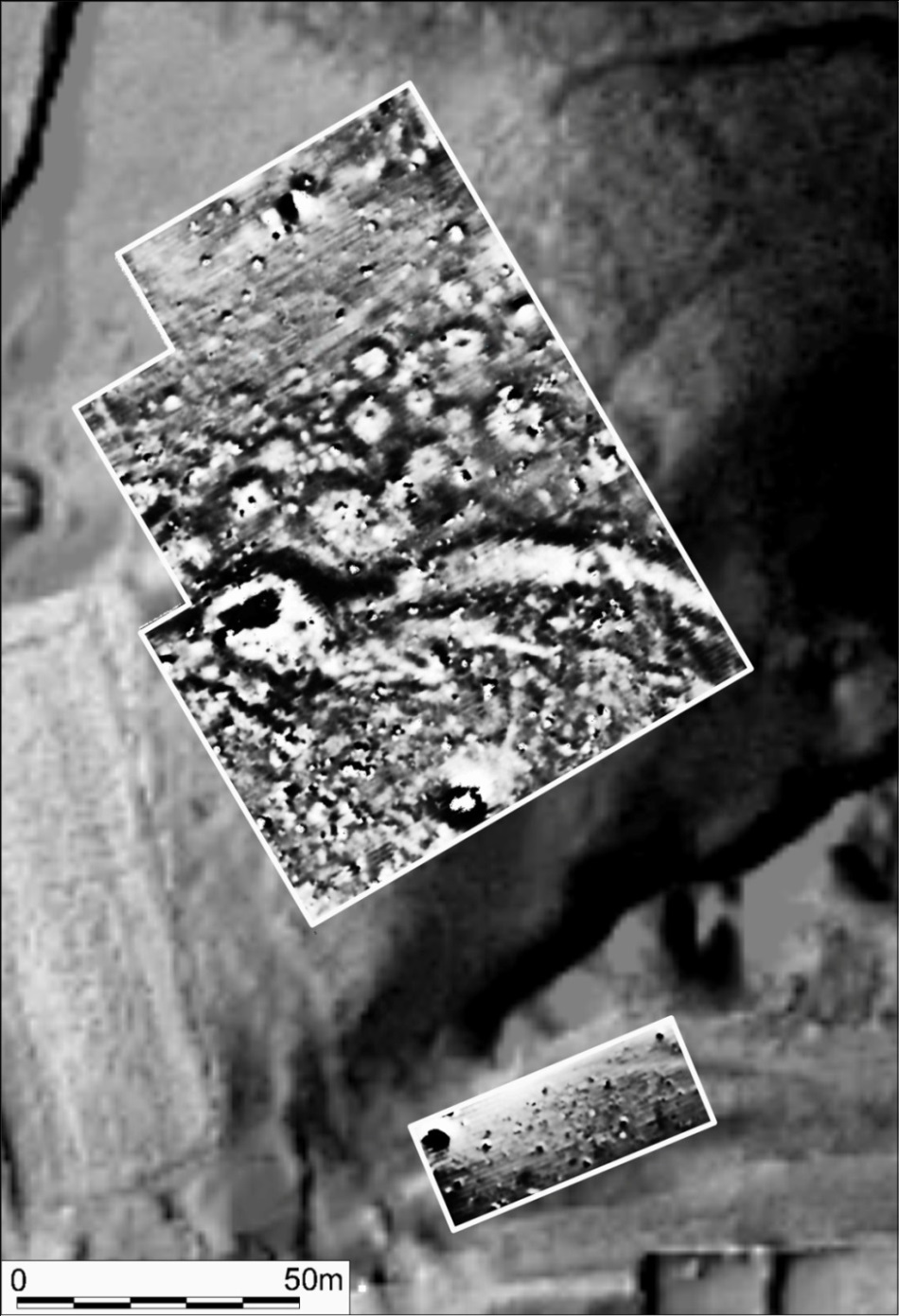 Testne sonde
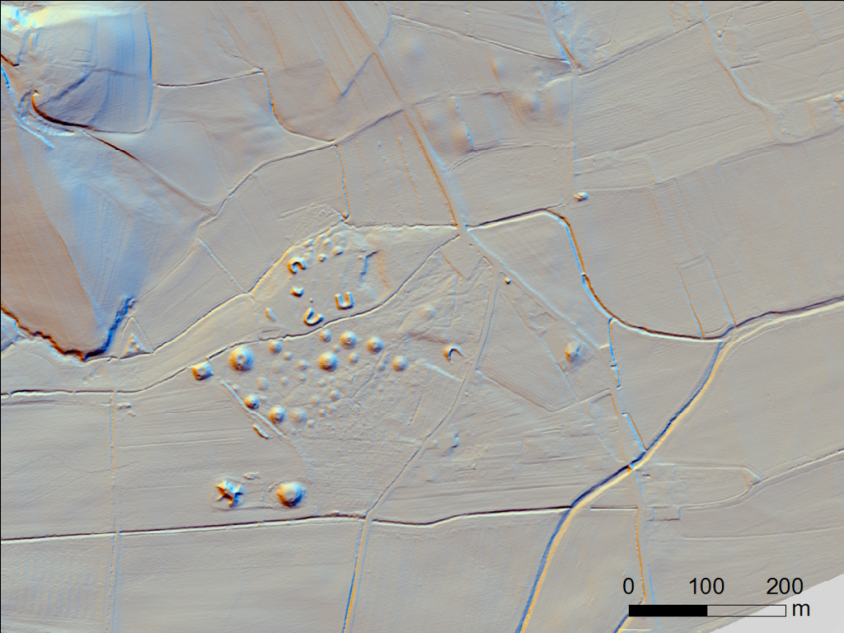 Ciljna izkopavanja
Terenske raziskave
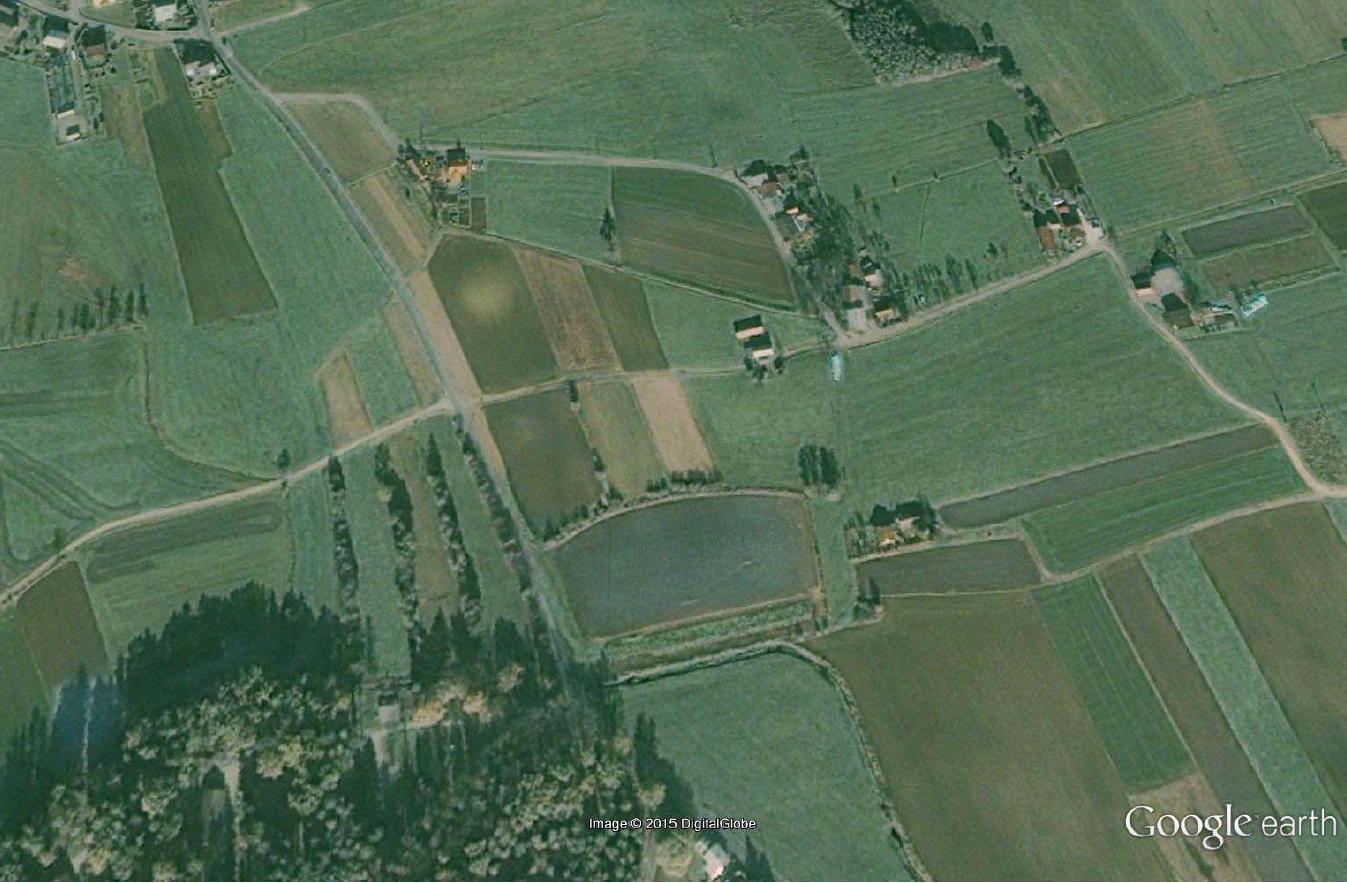 Geofizikalne meritve
Lidar
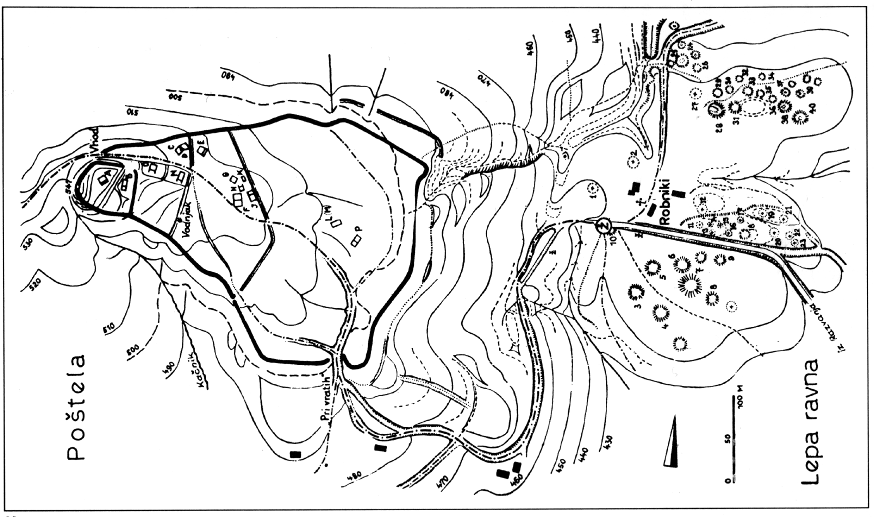 Aerofotografija
Daljinsko zaznavanje
Historična analiza
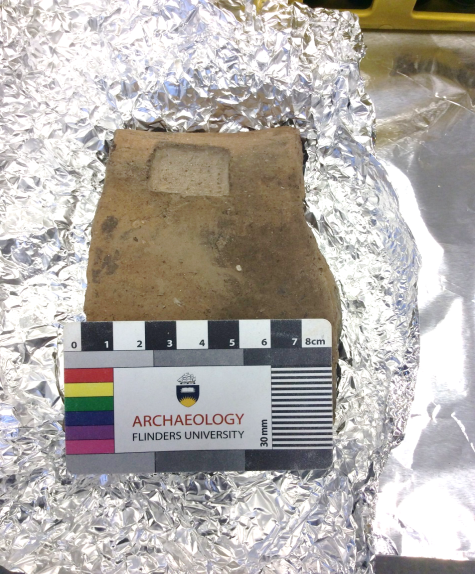 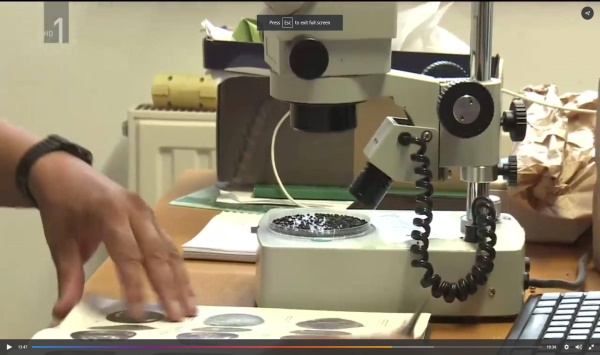 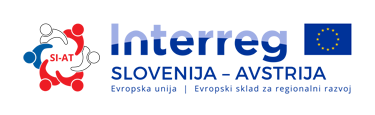 Arheološka obdelava
Naravoslovne analize
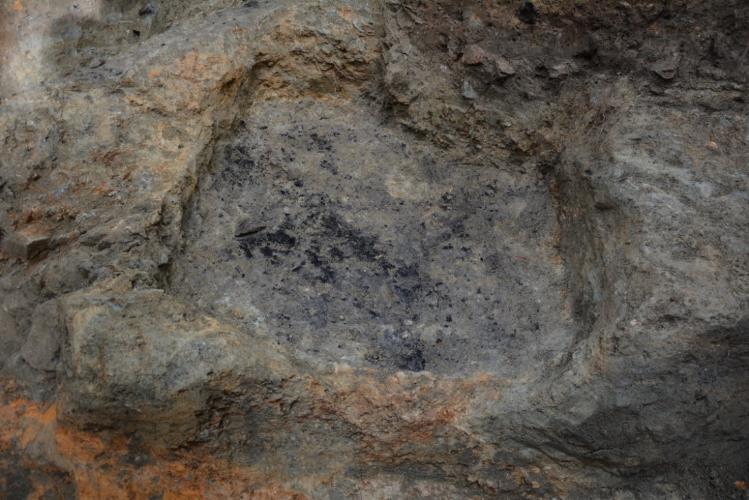 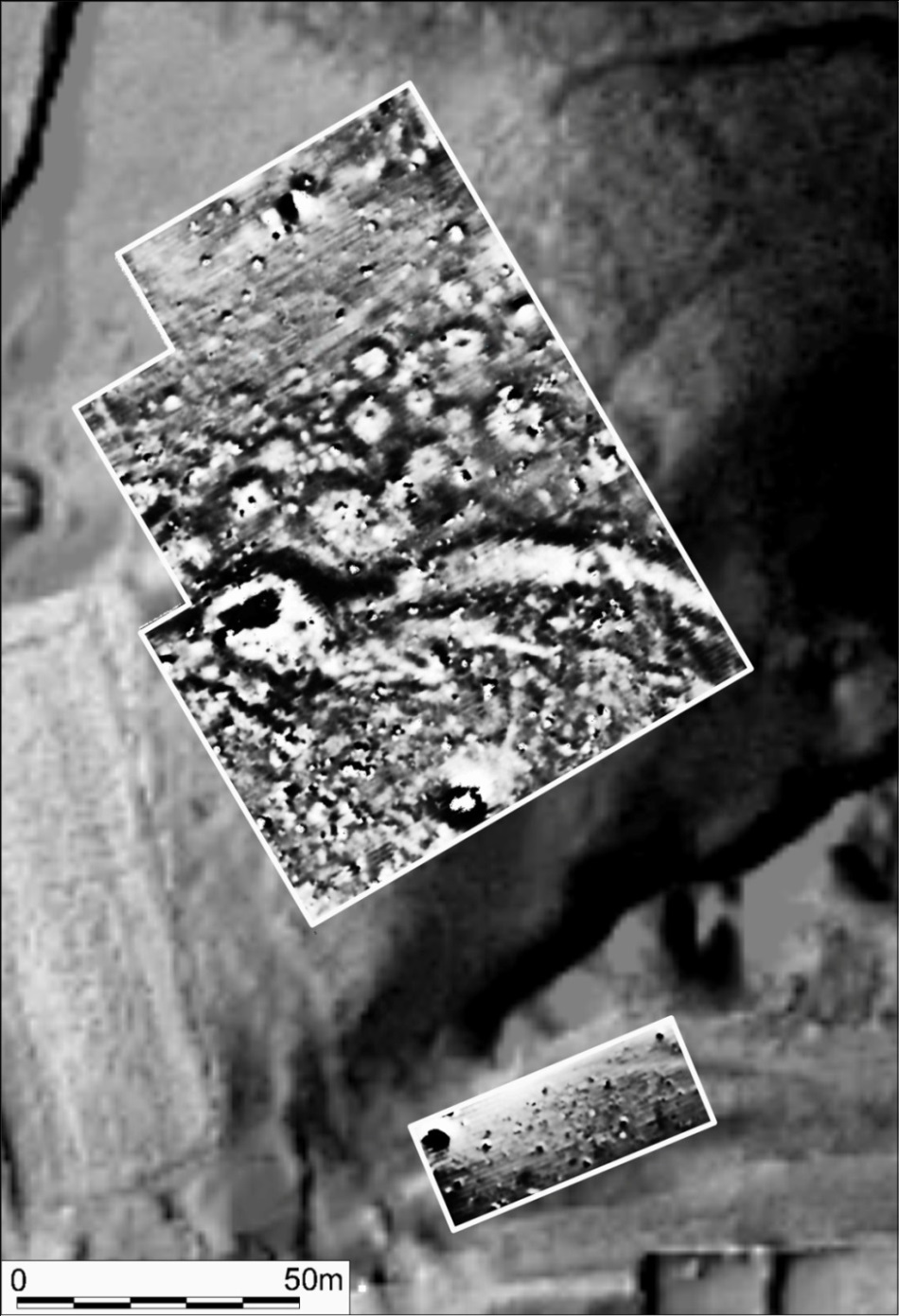 Po-terenske raziskave
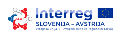 Testne sonde
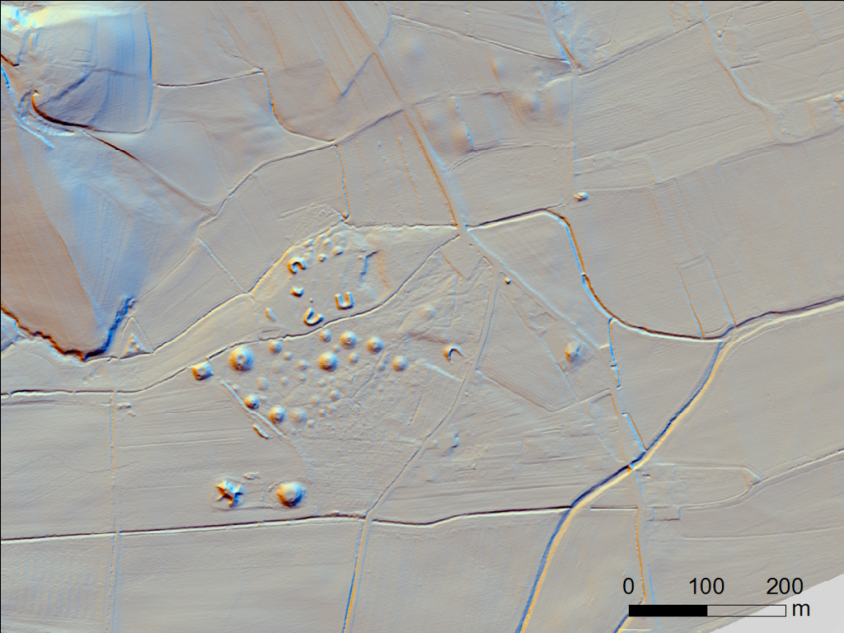 Ciljna izkopavanja
Terenske raziskave
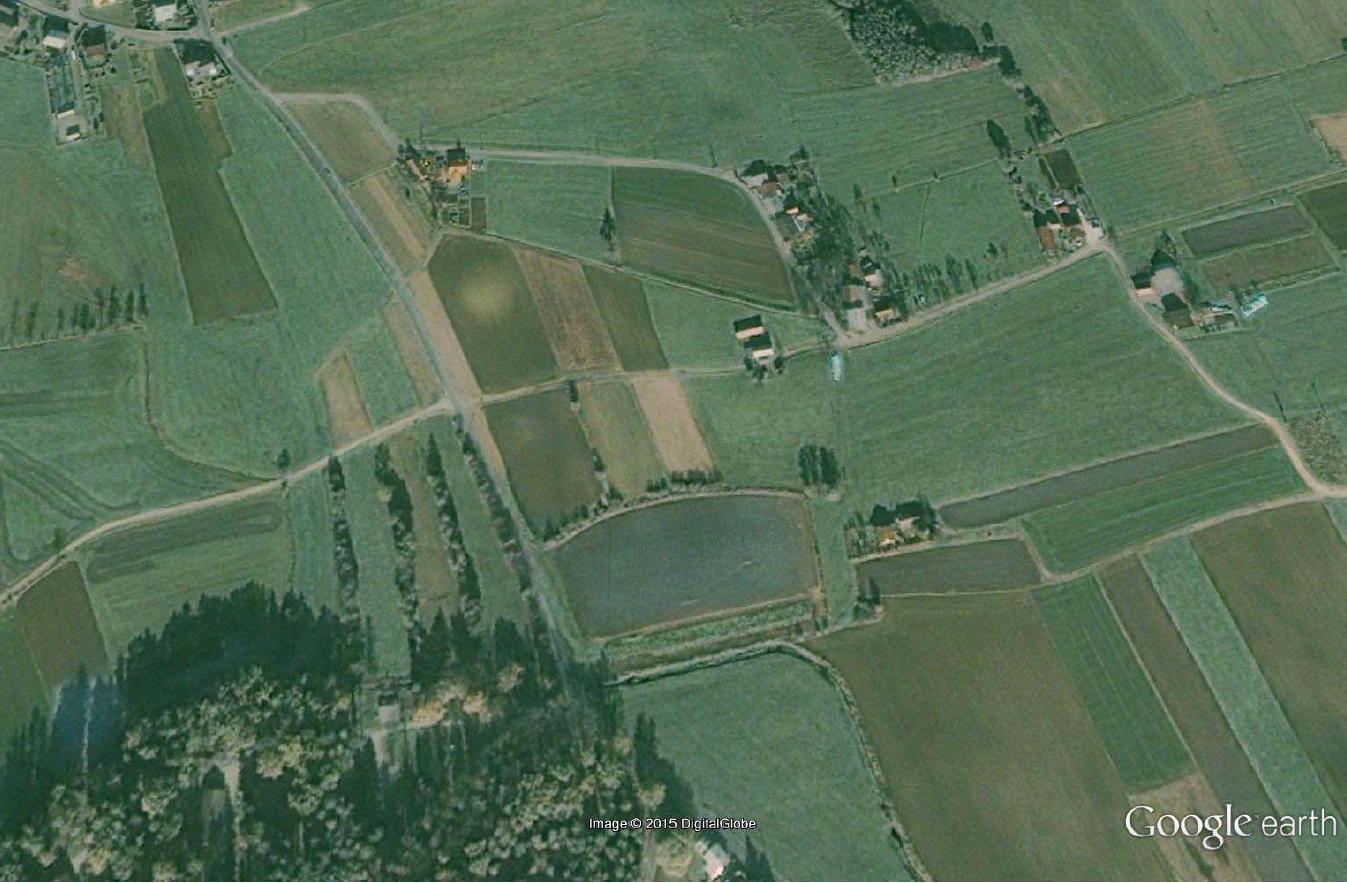 Geofizikalne meritve
Lidar
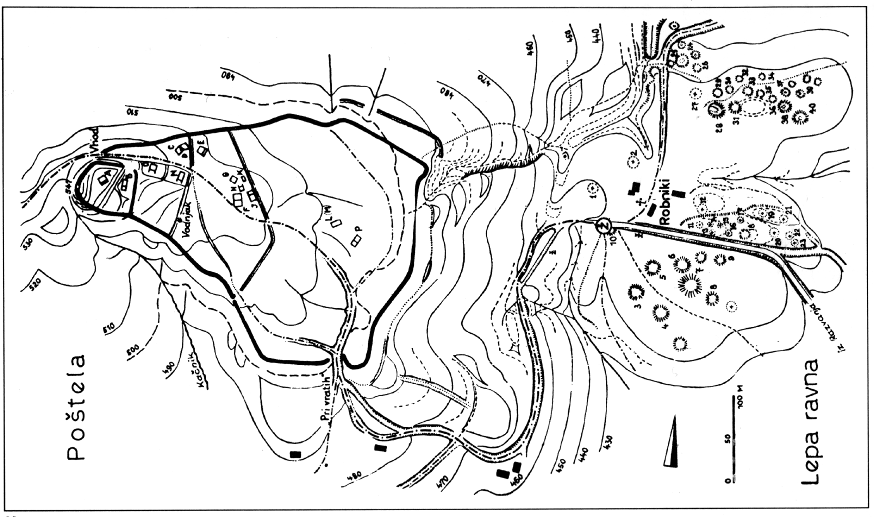 Aerofotografija
Daljinsko zaznavanje
Historična analiza
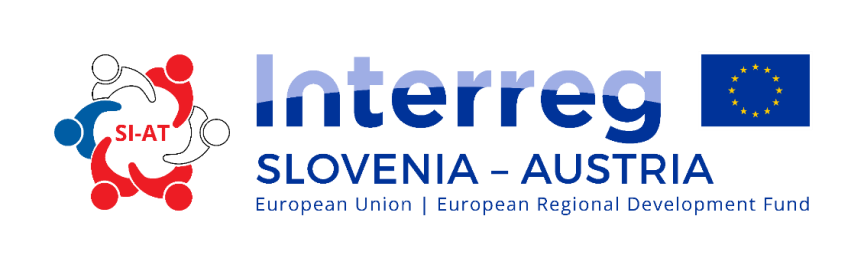 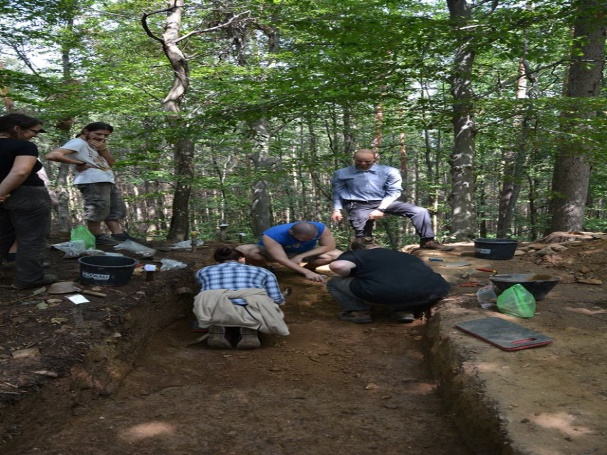 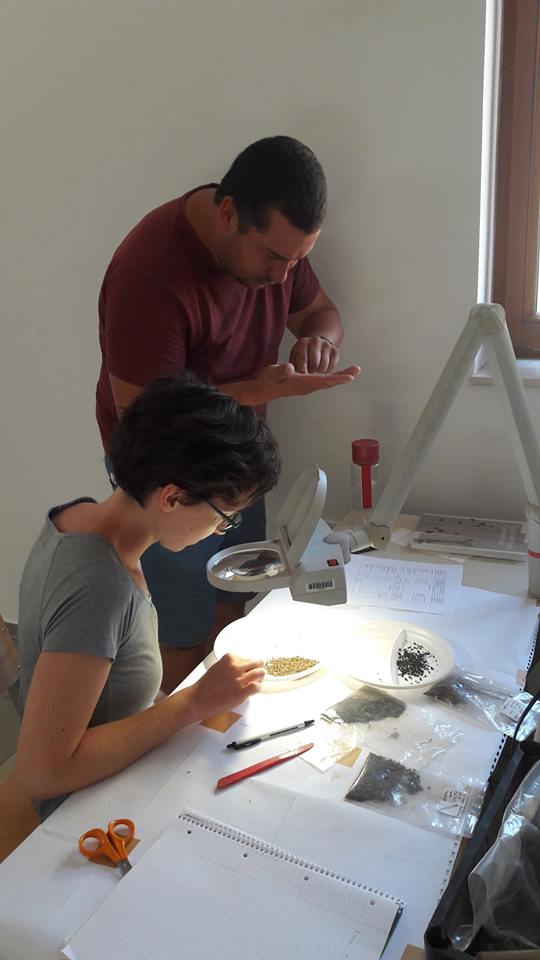 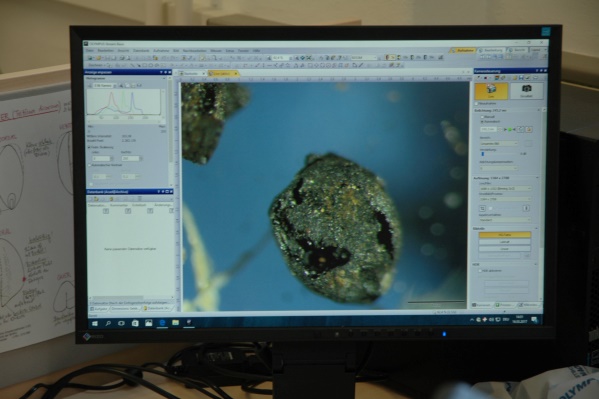 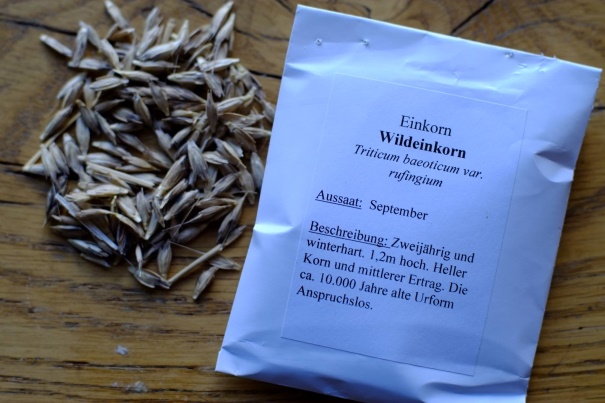 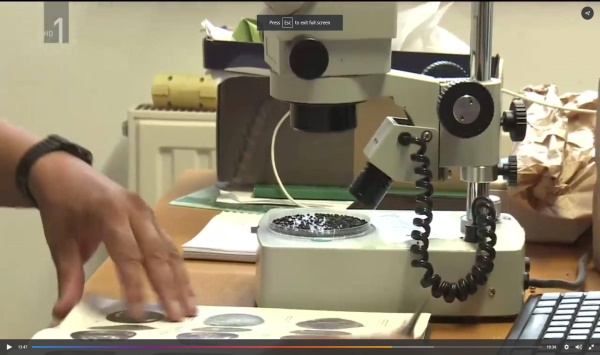 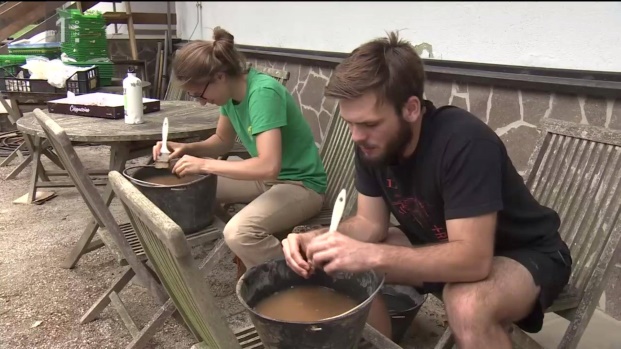 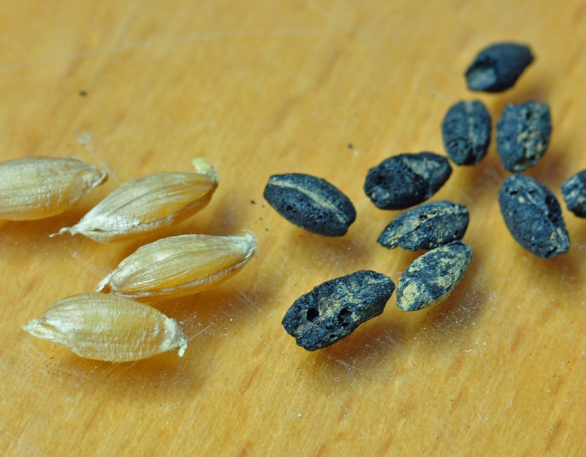 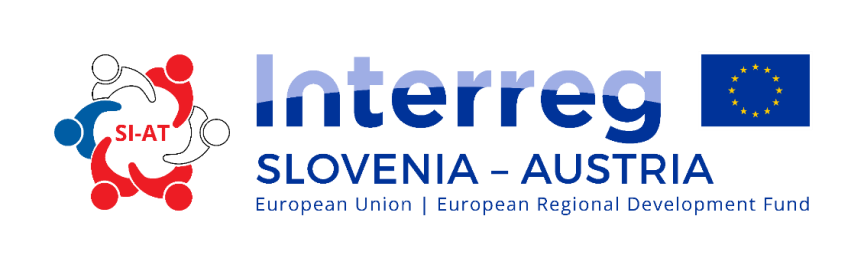 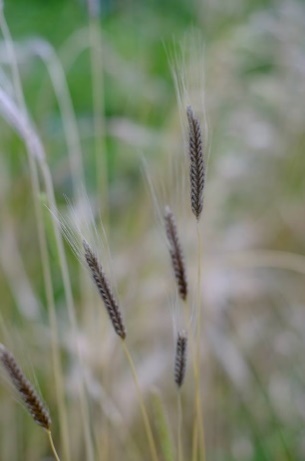 Enozrna pšenica- EINKORN (Triticum boeoticum - monococcum)
 
Enozrna pšenica ali einkorn se danes v naravi pojavlja v južni Turčiji, Iraku in Siriji. Divje rastočo vrsto imenujemo z znanstvenim imenom Triticum boeoticum. Domesticirano - vzgojeno obliko divje vrste pa znanstveno opišemo kot Triticum monococcum.
Pomembna značilnost pri tej vrsti je opraševanje rastlin. Za vrsto je značilna samooprašitev.
Enozrna pšenica uspeva tako v sušnem kakor tudi bolj vlažnem podnebju. Glede talnih razmer je vrsta nezahtevna.
Vrsta je uporabna za pripravo ričetov ali jedi iz celega, kuhanega zrna. Za pripravo moke je vrsta manj primerna. 
Na Štajerskem je bila odkrita na bakrenodobnih najdiščih. Nam najbližje je prazgodovinsko  najdišče Poštela pri Mariboru (starejša železna doba, konec 9. stol. – sred. 6. stol. pr. n. št.).


DVOZRNICA ali EMER (Triticum dicoccum)
 
Tako kot enozrnica je bila tudi dvozrna pšenica gojena na Bližnjem vzhodu že pred več kot 8000 leti. 
Nekoč zelo razširjena vrsta je danes reliktna poljščina višje ležečih predelov Evrazije (Iranska planota, Kavkaz, Anatolija, Armensko višavje, gorovje Pamir). 
Prednost dvozrnice je, da lahko raste v bolj sušnih razmerah in skeletnih prsteh. Vrsta dobro rodi in uspeva tudi v vlažnem podnebju in je odporna na številne glivične bolezni.
Naj najbližje najdišče je prazgodovinsko najdišče Rogoza pri Mariboru (pozna bronasta doba, 1200 pr. n. št. – 1000 pr. n. št.)
 
STARINSKA PIRA (Triticum spelta)
 
Pira je bila pomembna kulturna rastlina na področju Srednje Evrope že v bronasti dobi. Danes se je vrsta pri nas ohranila kot relikta kulturna rastlina.
Vrsta je naravni križanec med tetraploidnimi pšenicami in vrsto Aegilops tauschii.
Njena zrna vsebujejo zmerno količino glutena, zato je pira primerna za izdelavo pekovskih izdelkov.
V obdobju Srednjega veka je bila pira pomembna poljščina višje ležečih krajev Srednje Evrope (Tirolska, Bavarska, deli Švice).
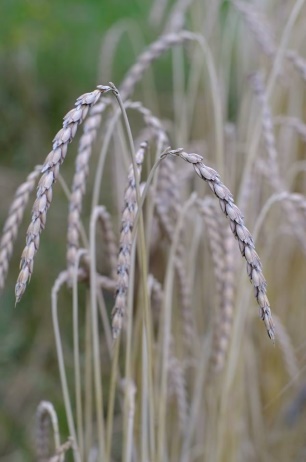 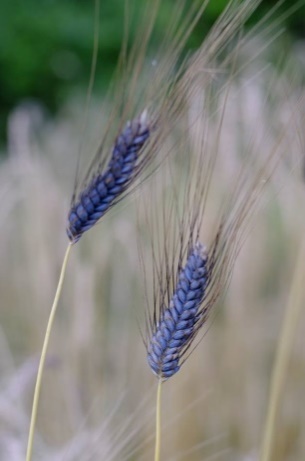 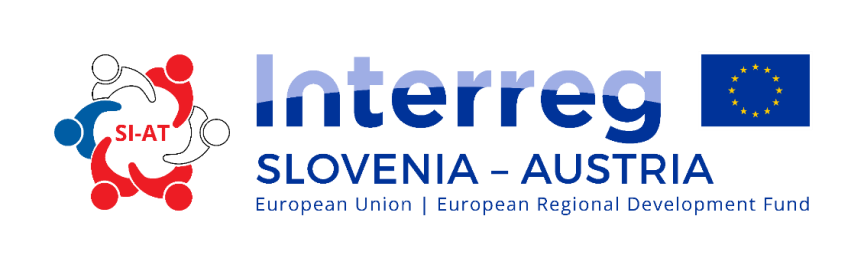 Pšenica Triticum
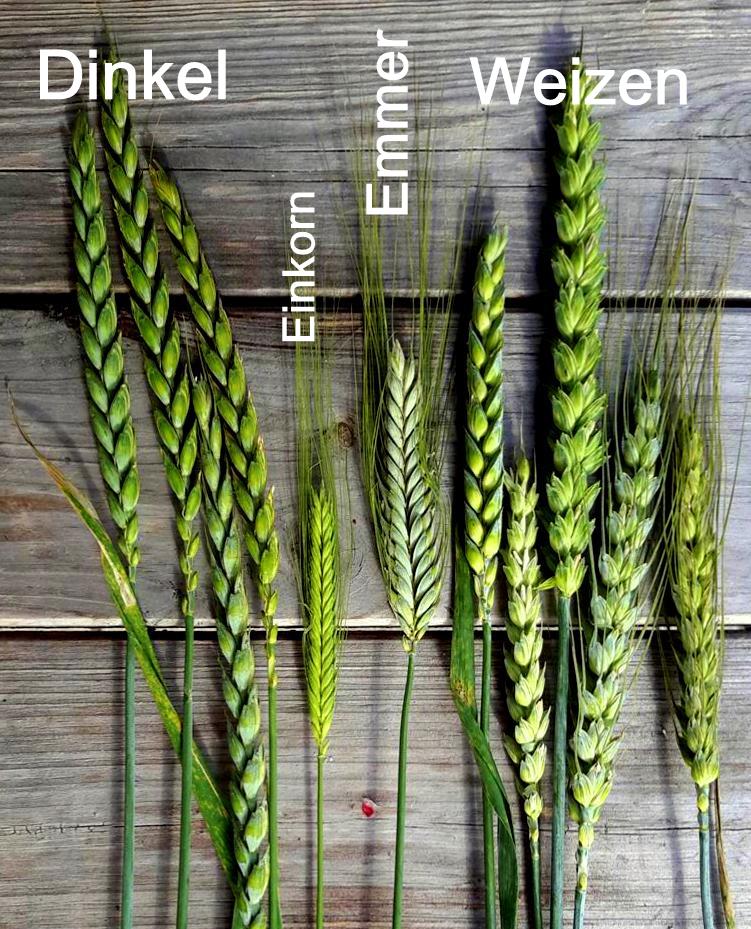 Pira Triticum speltapozna bronasta doba, 1200 pr. n. št. - 800 pr. n. št. 
Pšenica enozrnica, Triticum monococcum
bakrena doba, 4300 pr. n. št. - 2500 pr. n. št. 
Emer, Triticum dicoccum
pozna bronasta doba, 1200 pr. n. št. - 800 pr. n. št. 


Mehka/navadna  pšenica, Triticum aestivum
Pozna bronasta doba, 1200 pr. n. št. - 800 pr. n. št.
http://www.hannastoechter.de/wp-content/uploads/2015/06/Halme05.jpg
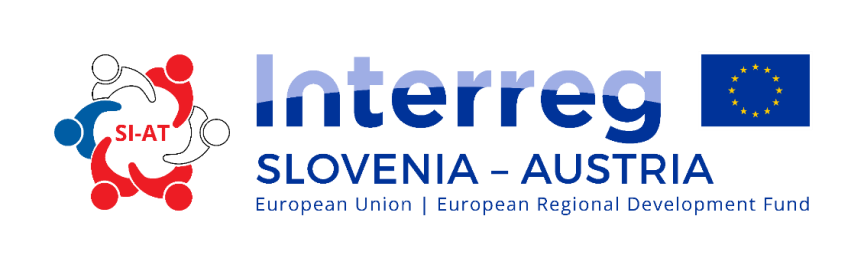 Druge vrste pšenice
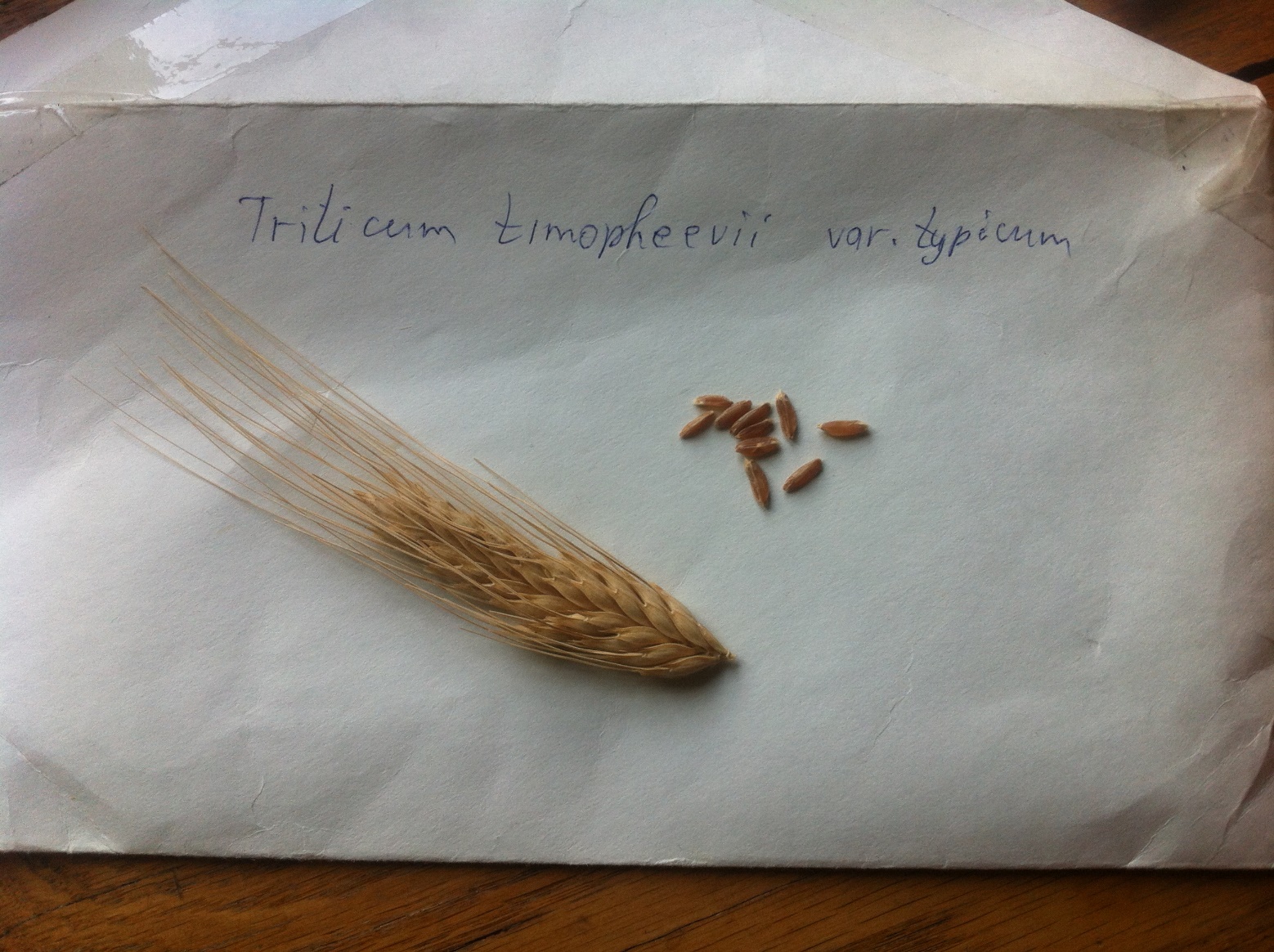 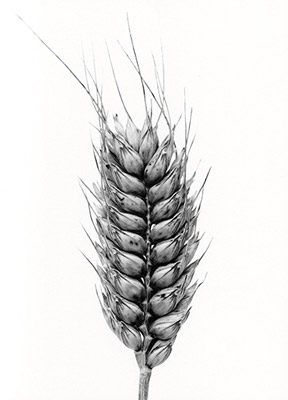 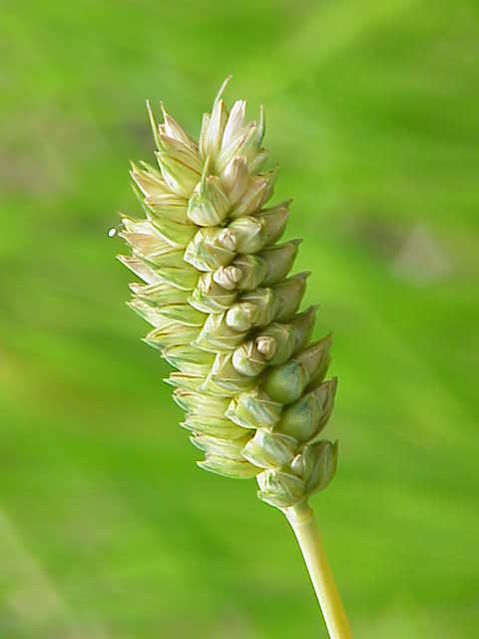 “Nova pšenica“ - Zanduri - Pšenica, Triticum timopheeviiPozna bronasta doba, 1200 pr. n. št. - 800 pr. n. št.
Triticum aestivum ssp. compactumPozna bronasta doba, 1200 pr. n. št. - 800 pr. n. št.
http://www.schulz-dornburg.info/Werke/Weizen/images/Weizen-21.jpg
http://upload.wikimedia.org/wikipedia/commons/thumb/6/62/Triticum_compactum0.jpg/479px-Triticum_compactum0.jpg
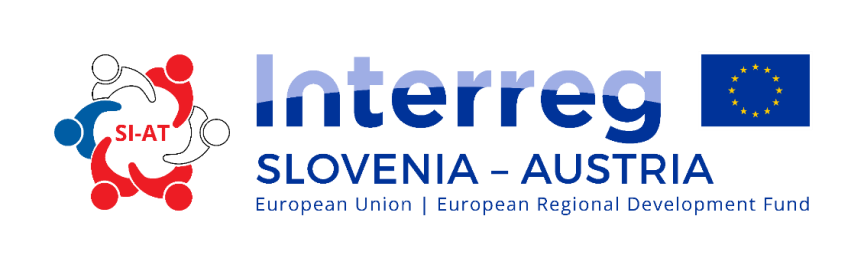 Druga žita
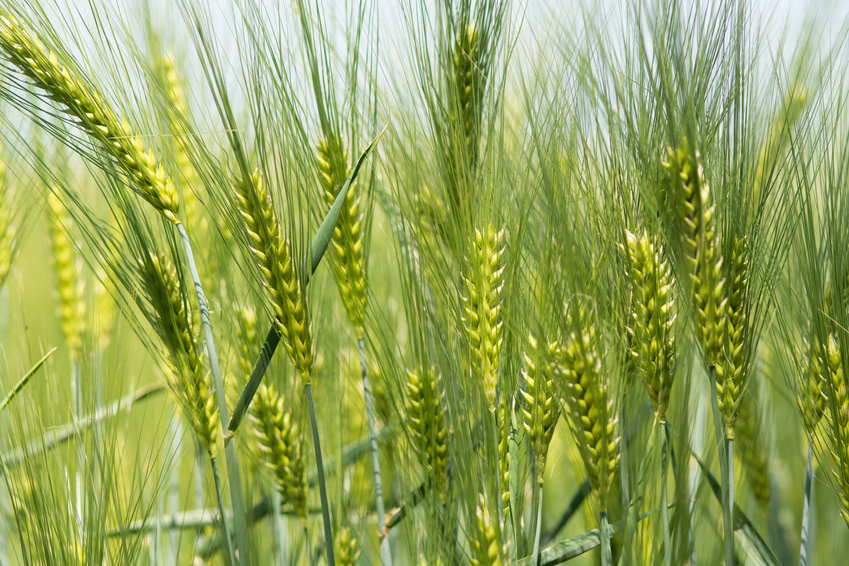 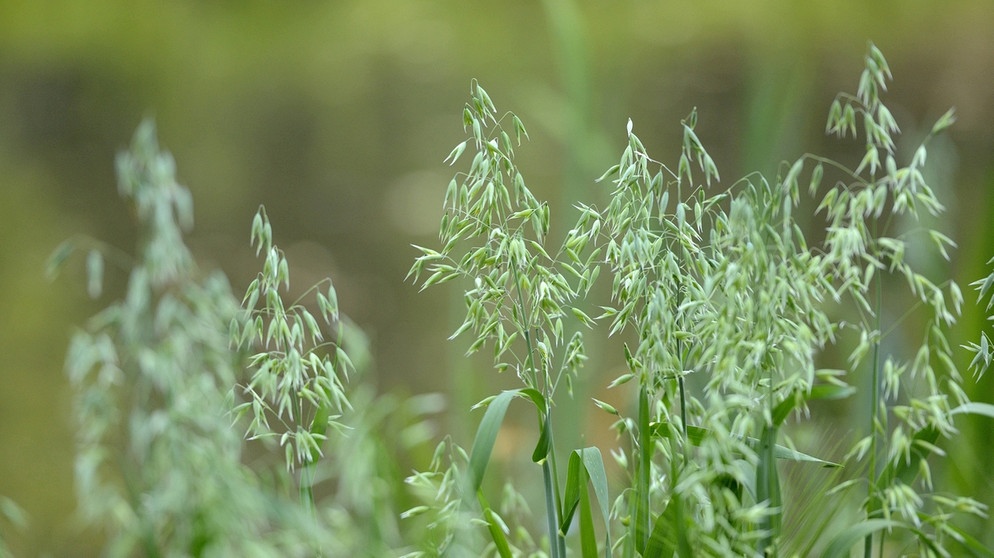 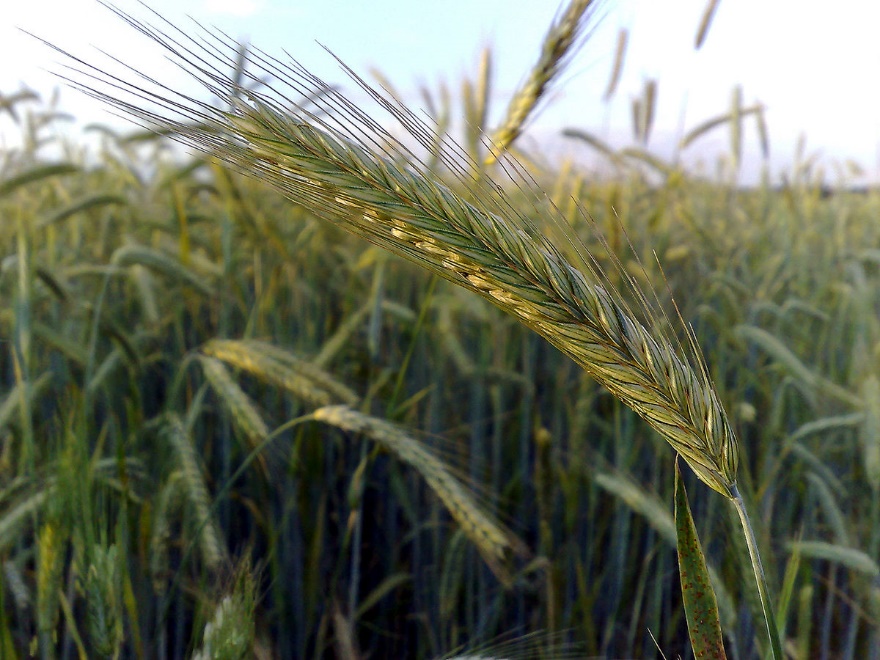 Ječmen, Hordeum vulgarebronasta doba, 2500 pr. n. št. - 800 pr. n. št.
Oves, Avena sativapozna antika
Rž, Secale cerealemlajša železna doba, 450 pr. n. št. - 10 pr. n. št.
https://www.br.de/radio/bayern2/sendungen/notizbuch/hafer-roggen-supergetreide-102~_v-img__16__9__xl_-d31c35f8186ebeb80b0cd843a7c267a0e0c81647.jpg?version=14a53, https://upload.wikimedia.org/wikipedia/commons/thumb/7/79/Ear_of_rye.jpg/1200px-Ear_of_rye.jpg, https://www.getreide.org/wp-content/uploads/2012/03/Fotolia_84632215_S_greenphotoKK_Gerste.jpg
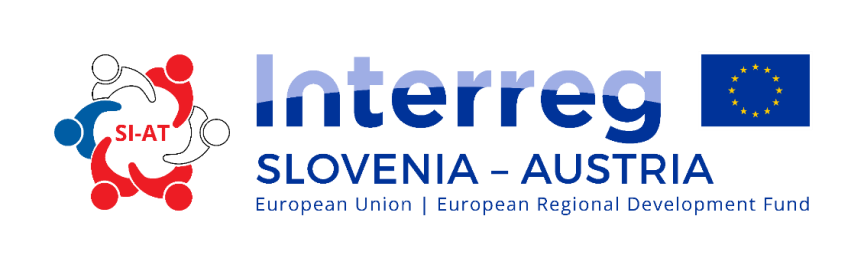 Proso
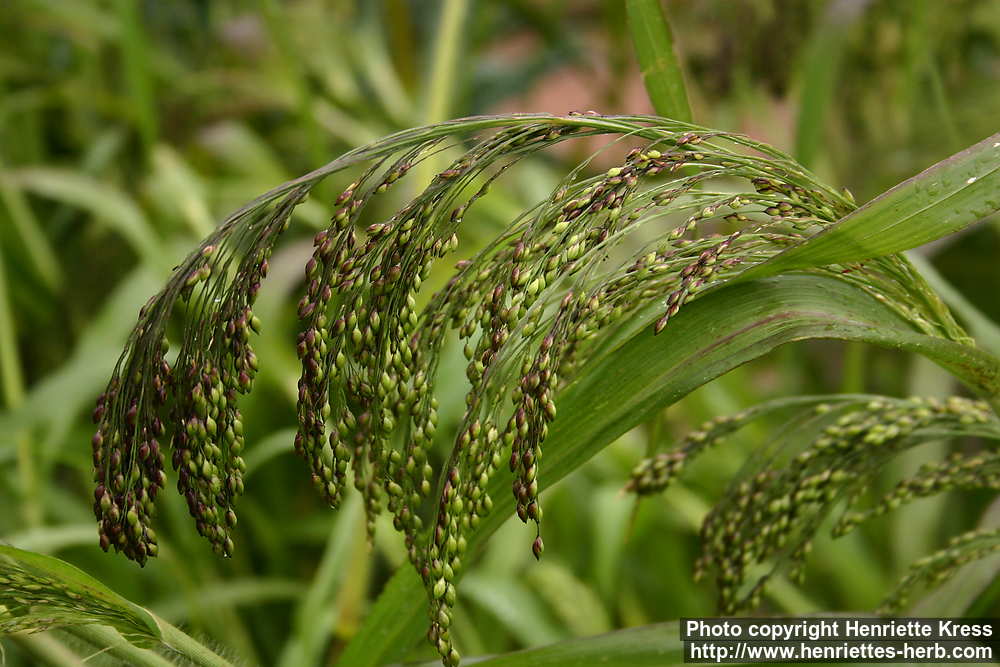 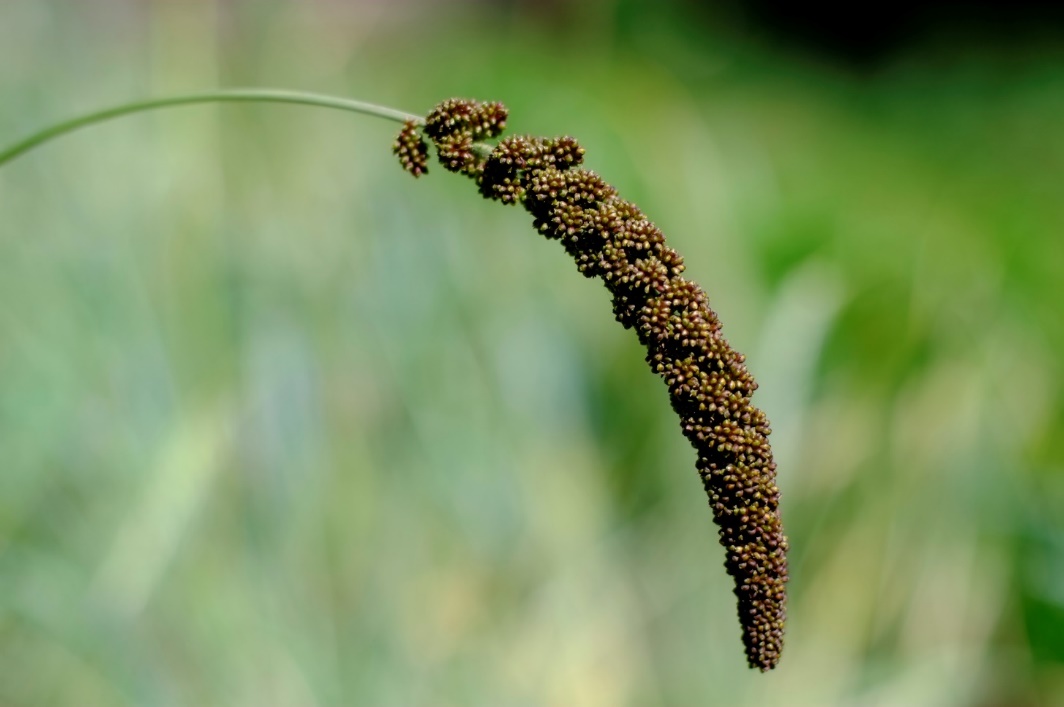 Bar, Setaria italicaPozna bronasta doba 1200 pr. n. št. - 850 pr. n. št.
Navadno proso, Panicum miliaceumBronasta doba, 2500 pr. n. št. - 850 pr. n. št.
http://www.henriettes-herb.com/files/images/photos/p/pa/d04_2037_panicum-miliaceum.jpg
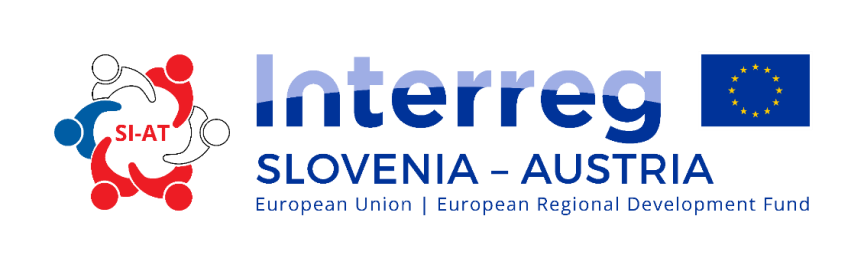 Stročnice
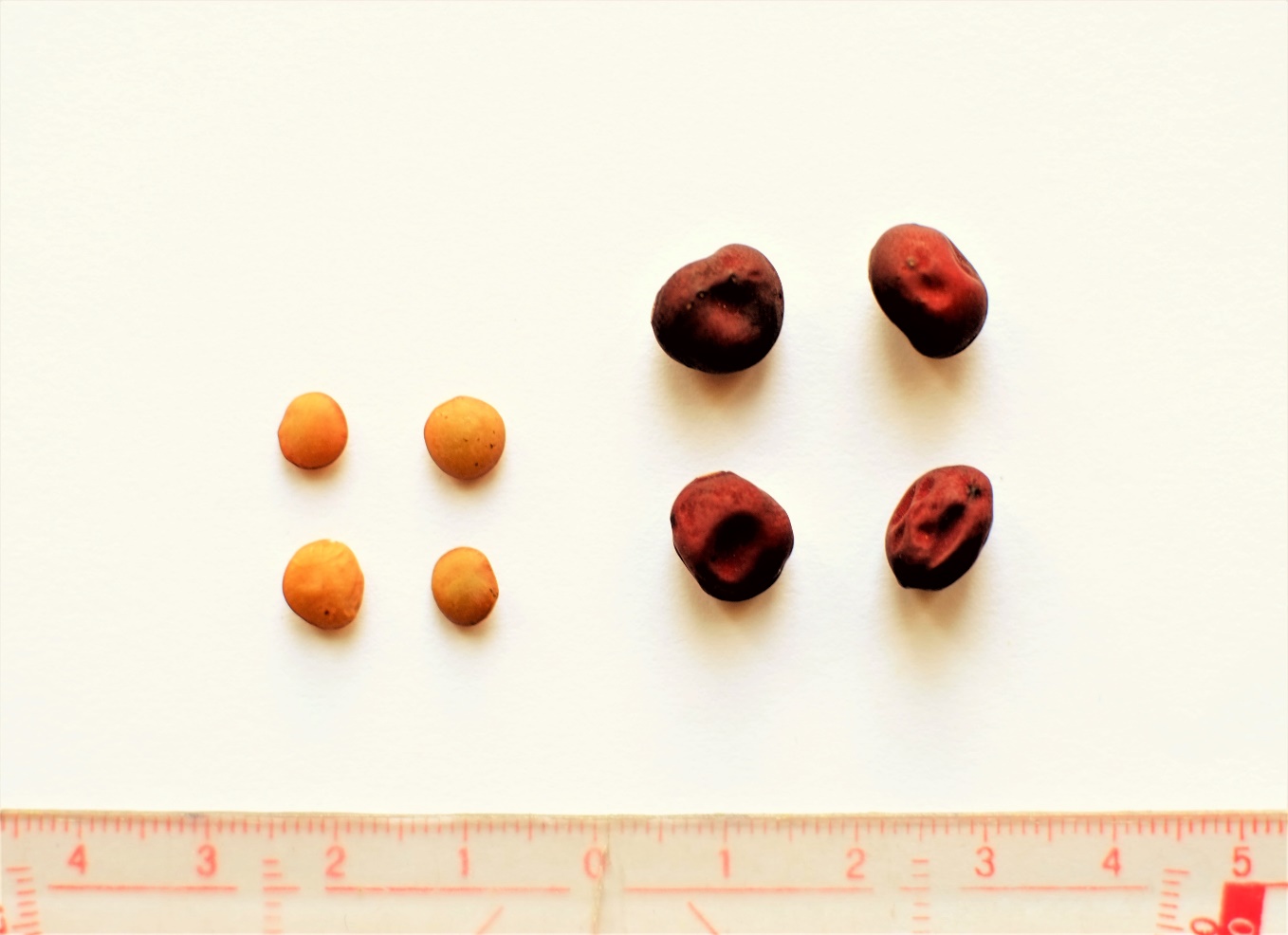 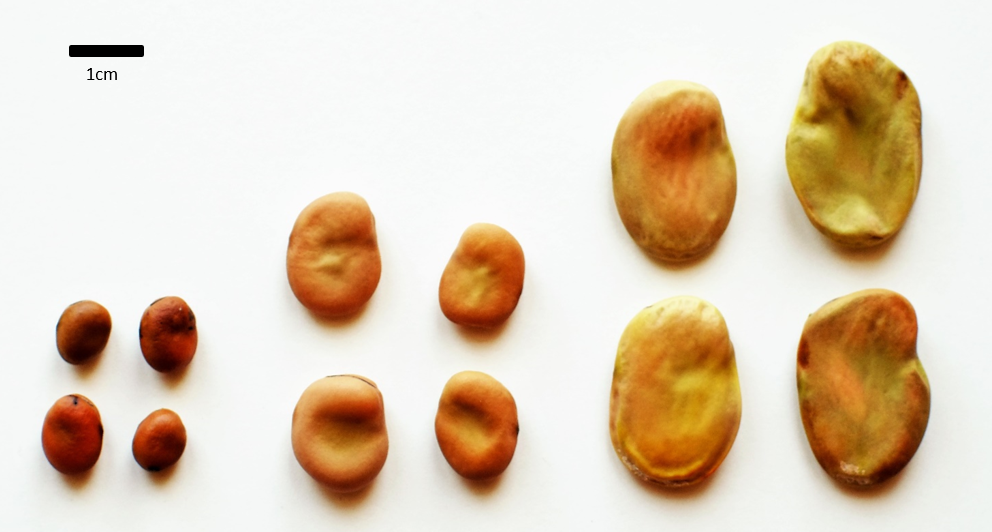 1cm
Leča, Lens culinarisPozna bronasta doba, 1200 pr. n. št. - 800 pr. n. št.
Bob, Vicia fabaPozna bronasta doba, 1200 pr. n. št. - 800 pr. n. št.
Grah, Pisum sativumPozna bronasta doba, 1200 pr. n. št. - 800 pr. n. št.
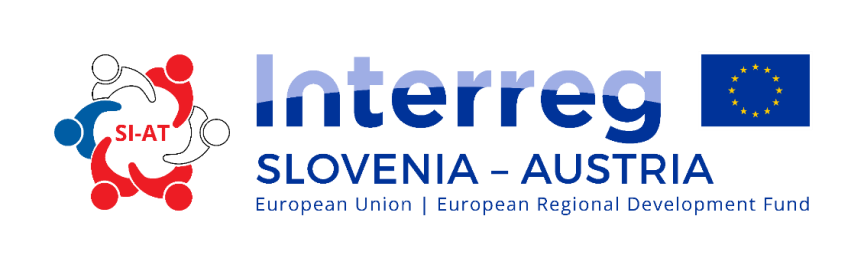 Rastline za olje in vlakna
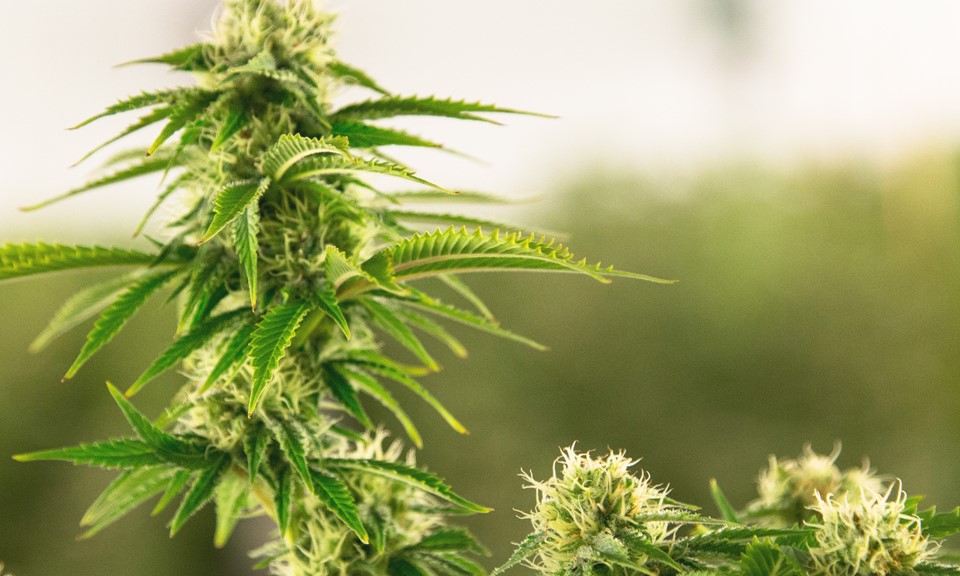 Konoplja, Cannabis sativazgodnja bronasta doba, 2760 -2569 pr. n. št. – 450 n. št.
Lan, Linum usitatissimumStarejša železna doba,  720 pr. n. št.  - 520 pr. n. št.
https://www.minnesotawildflowers.info/udata/r9ndp23q/pd2/brassica-nigra-709207-3.jpg, https://naturalcannabis.com/wp-content/uploads/5-sativa-cannabis-strains-for-indica-lovers.jpg
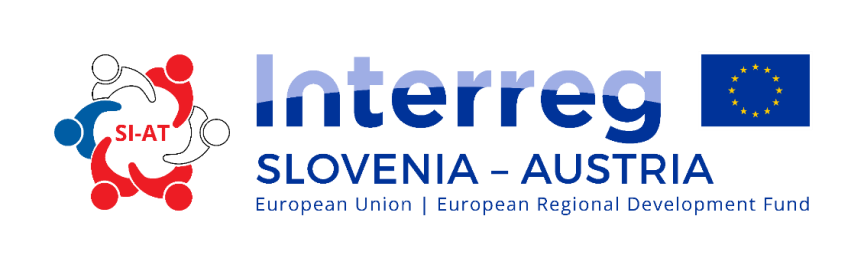 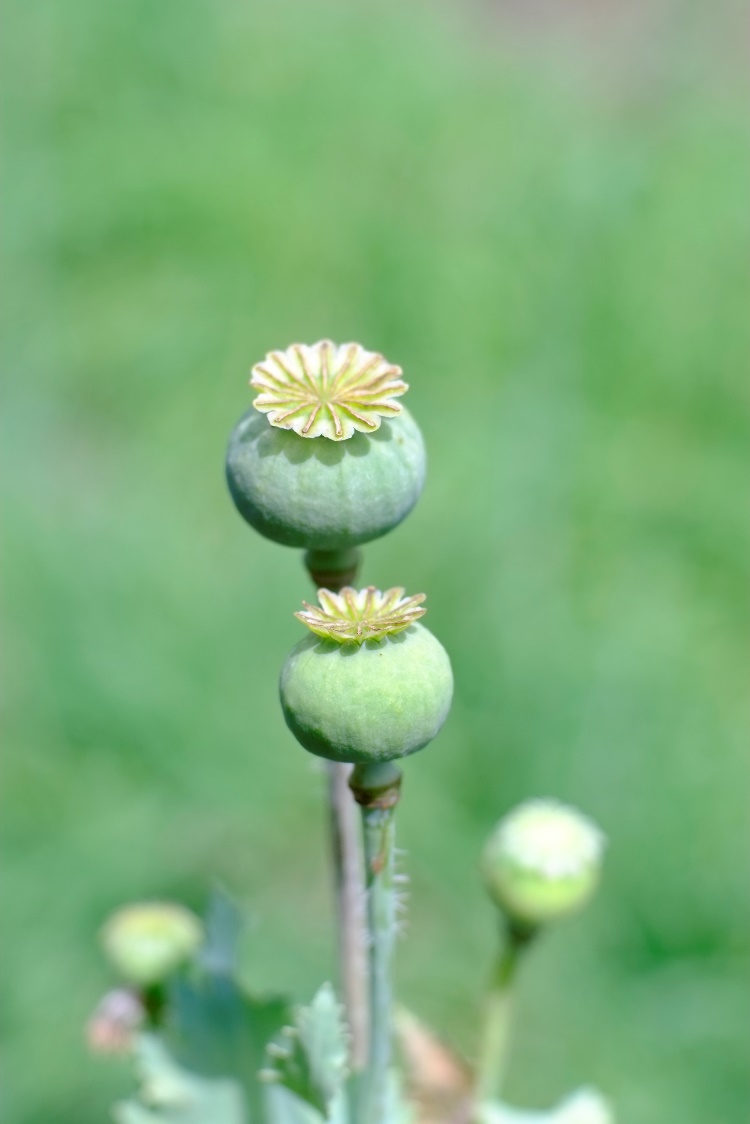 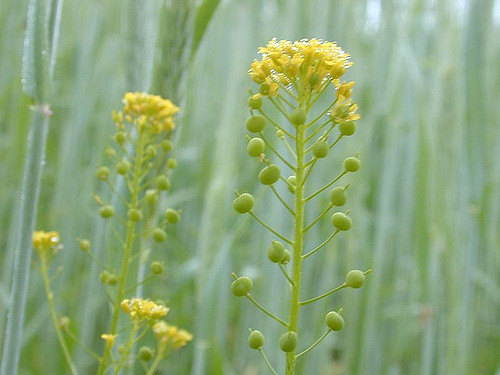 Črna ogrščica, Brassica nigrarimska doba, 1. stol. – 4. stol. n. št.
Navadni riček, Camelina sativamlajša železna doba,  450 pr. n. št. – 
1.stol. pr. n. št.
Mak, Papaver somniferumPozna bronasta doba, 1200 pr. n. št. 
- 800 pr. n. št.
https://c1.staticflickr.com/3/2481/3920972912_1ab6b58c9b_z.jpg?zz=1
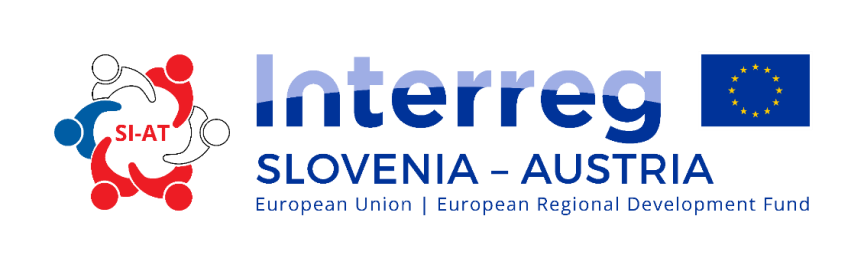 Kopriva
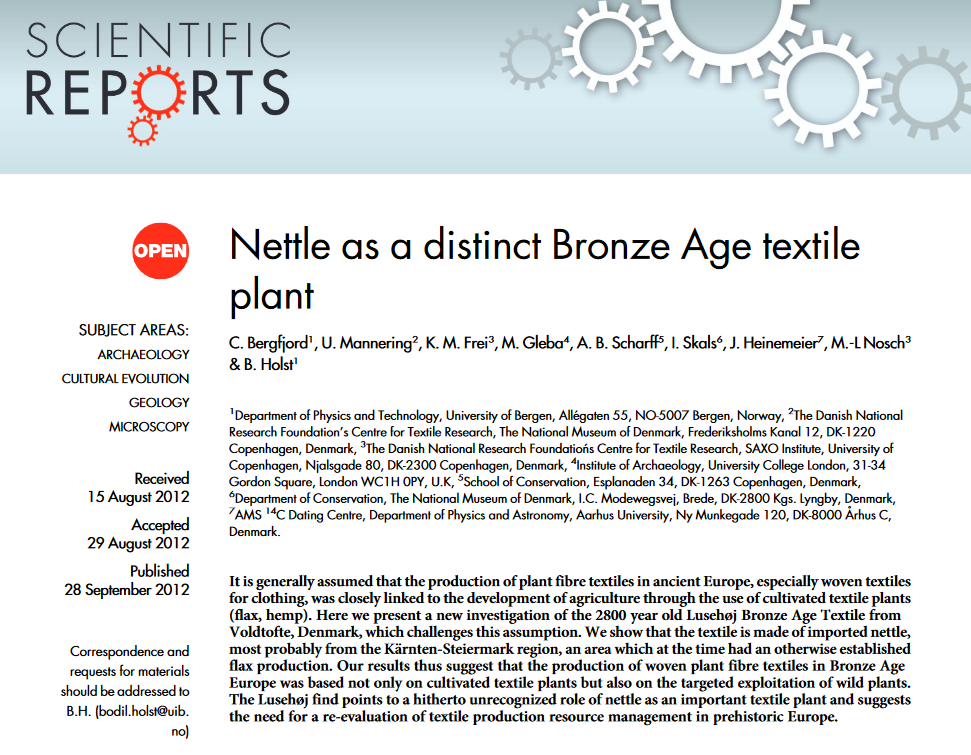 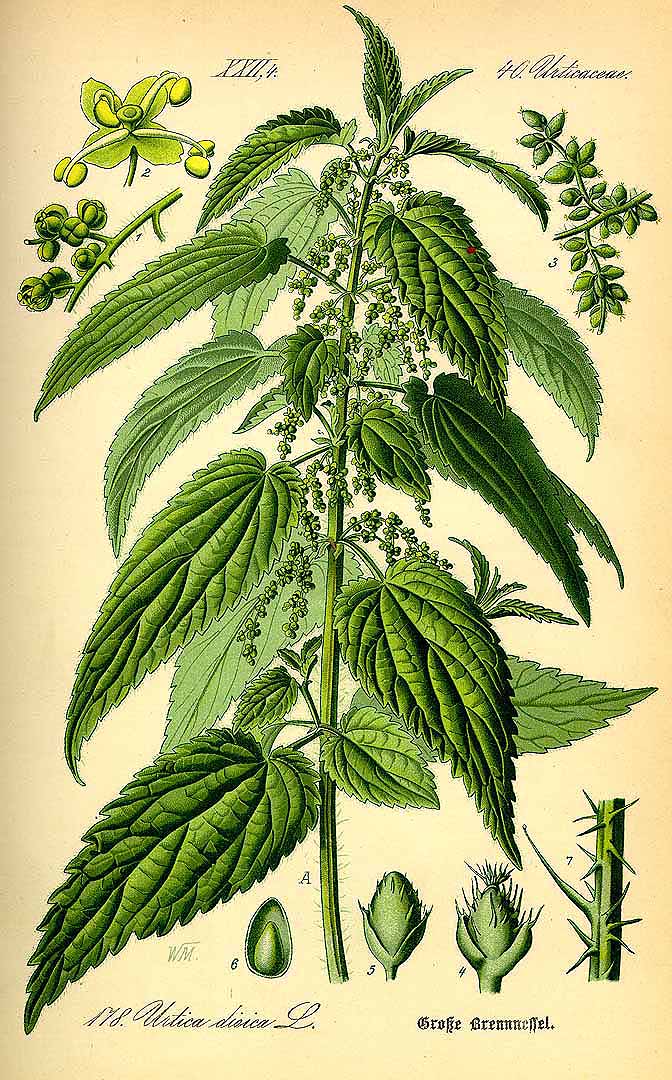 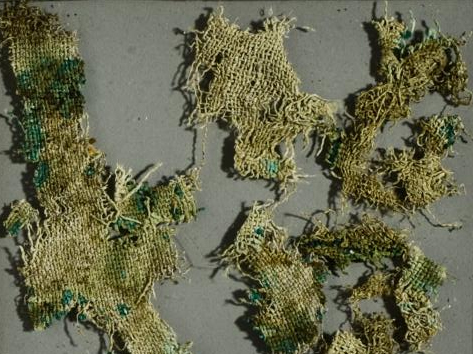 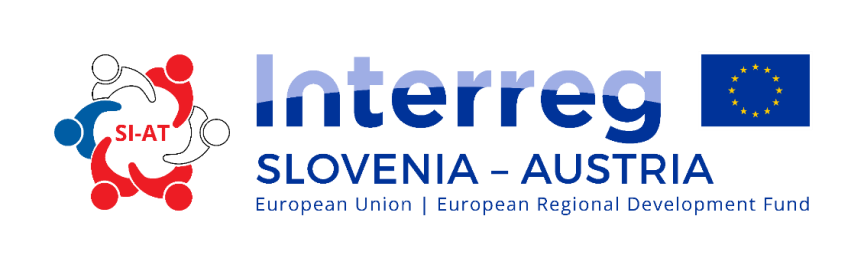 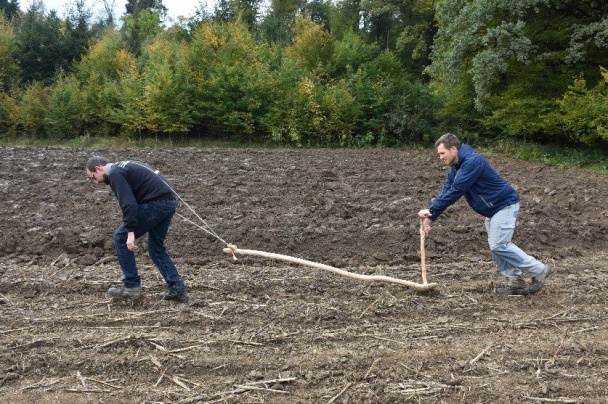 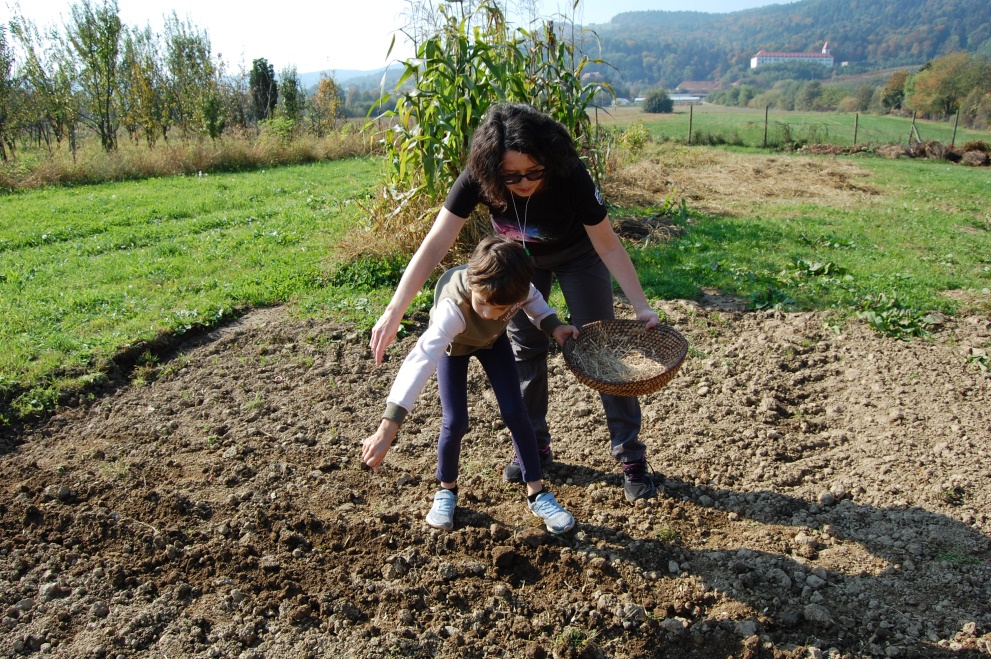 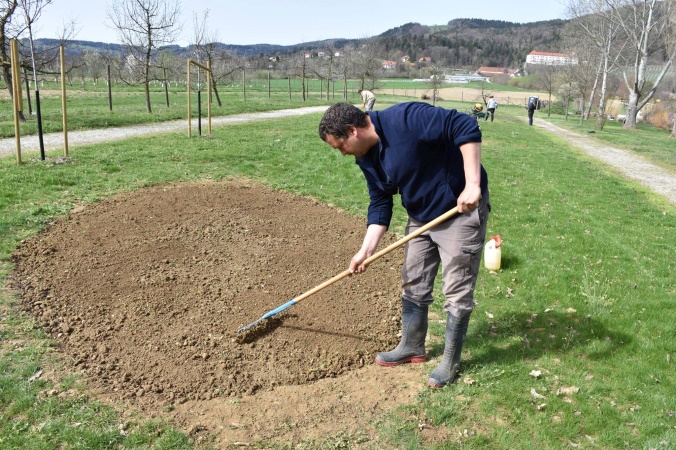 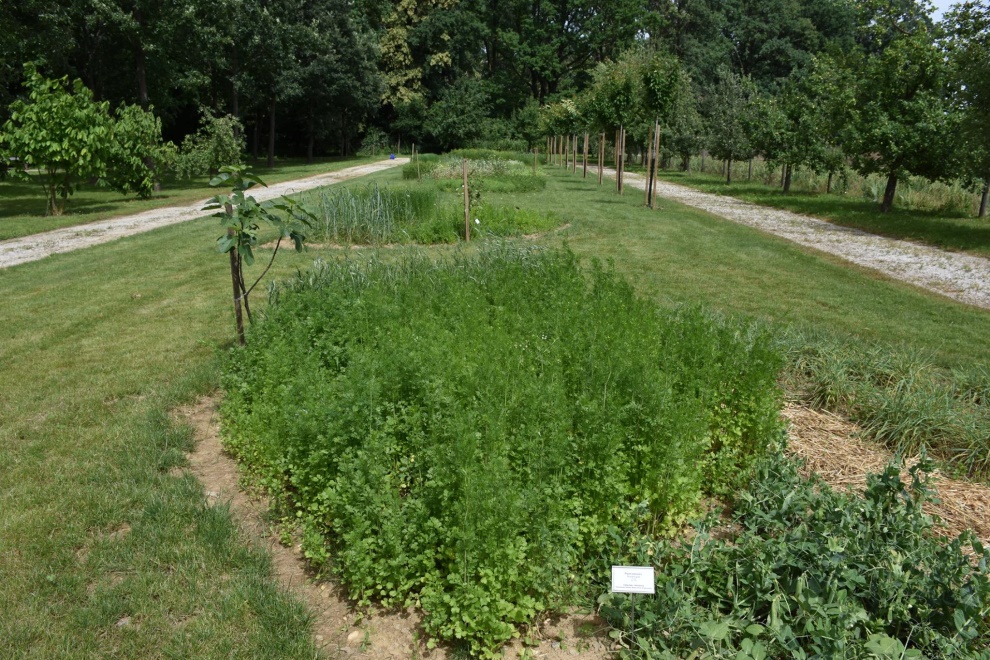 …
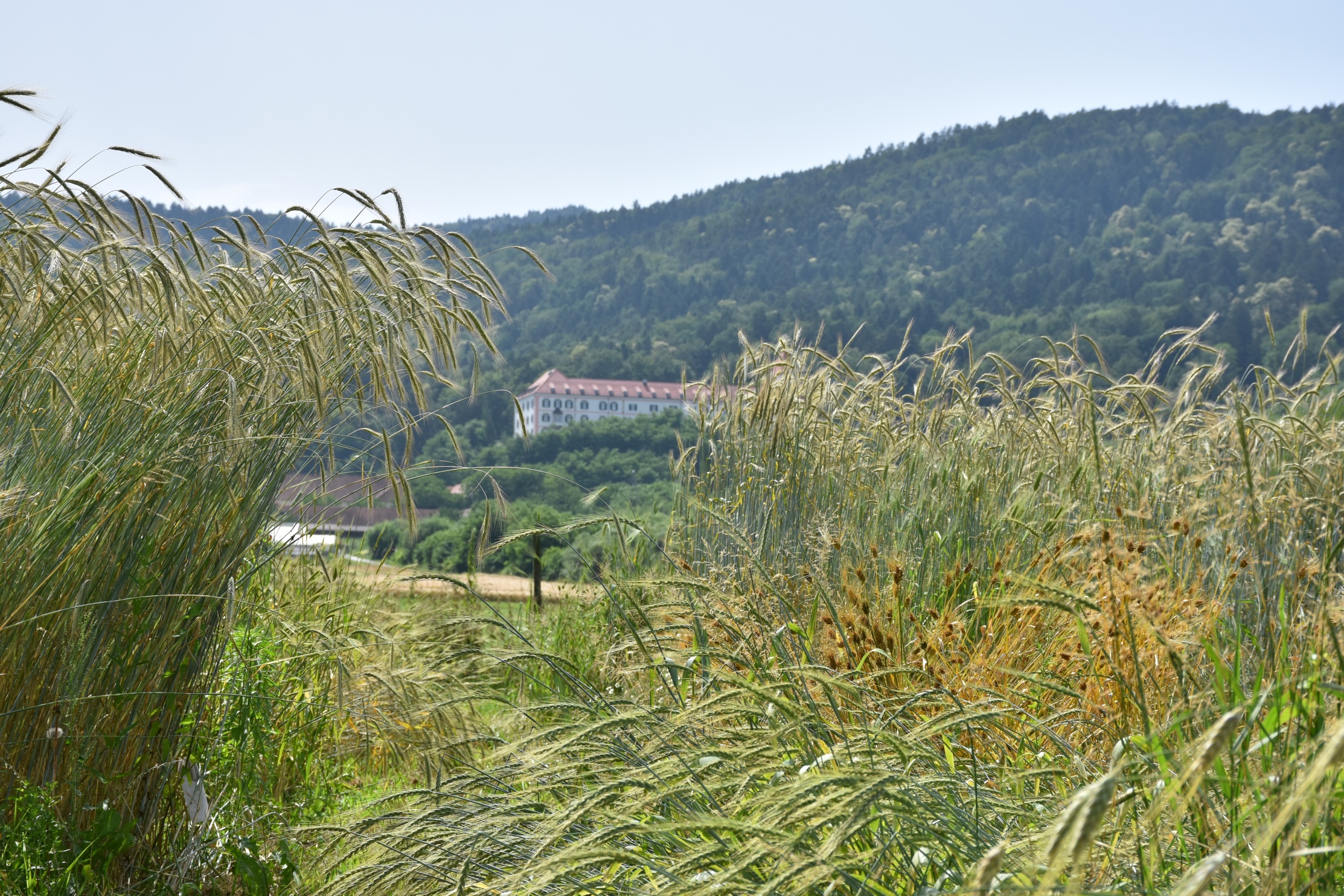 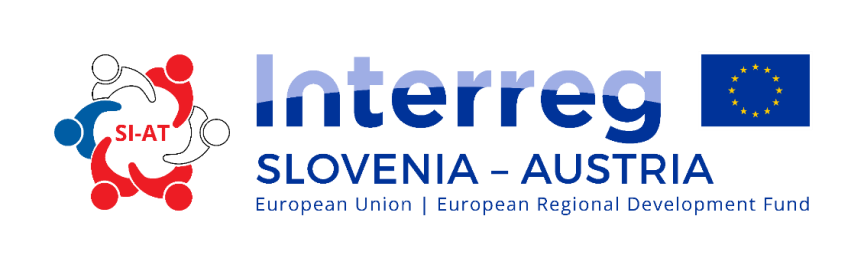 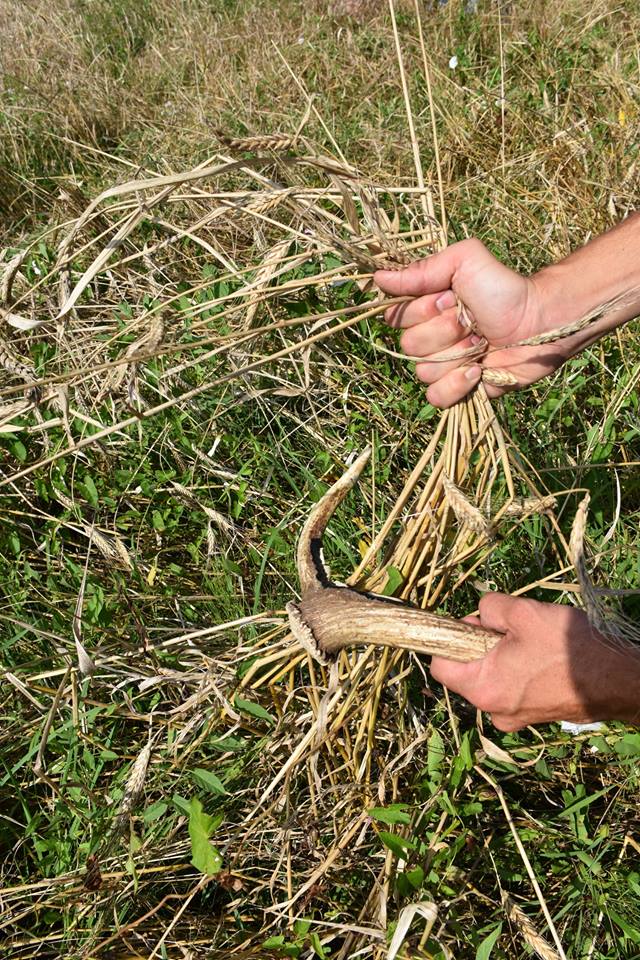 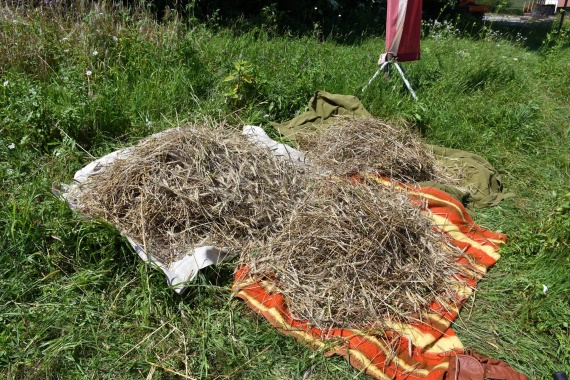 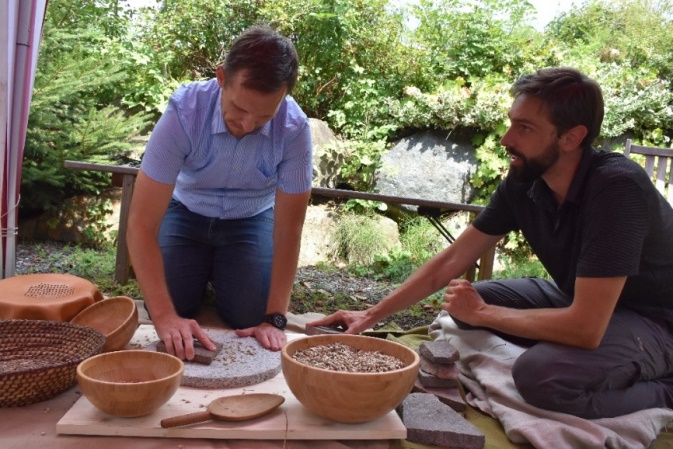 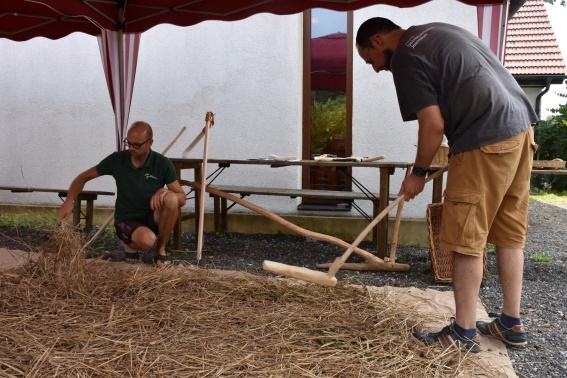 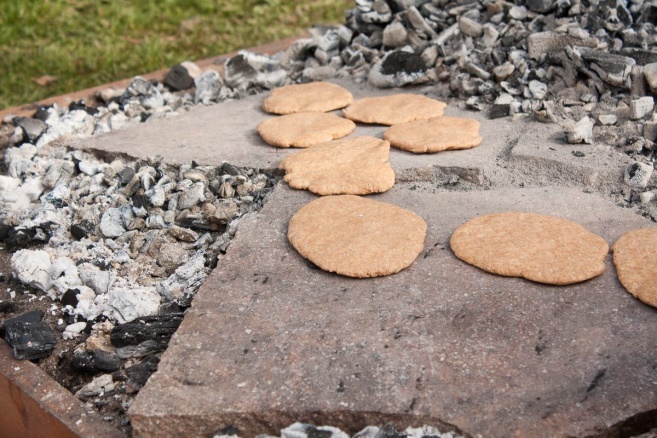 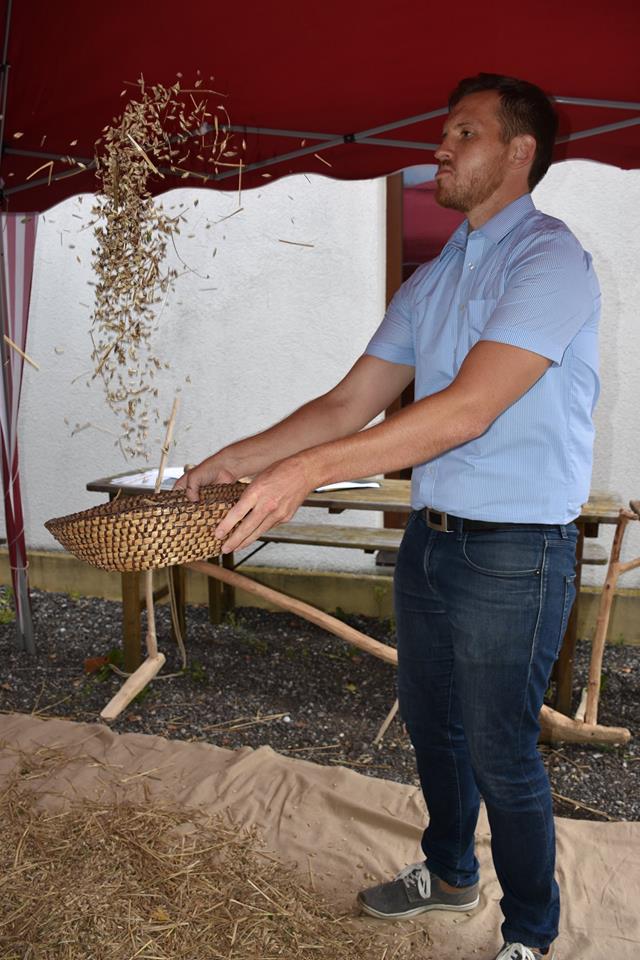 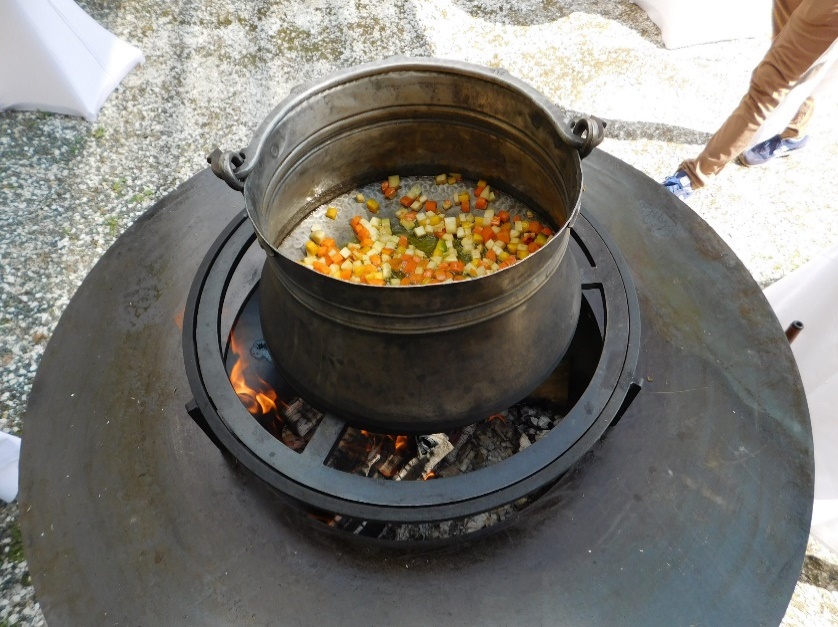 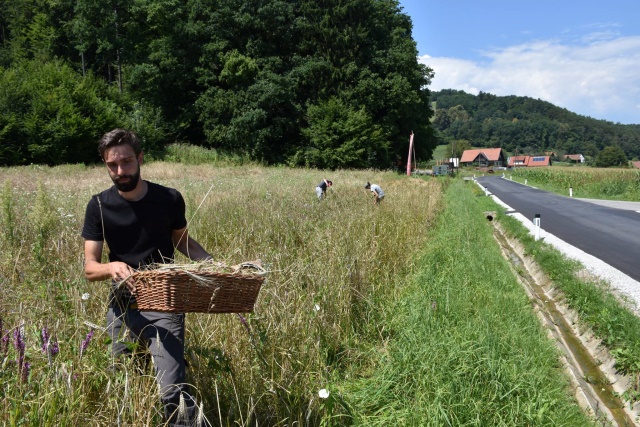 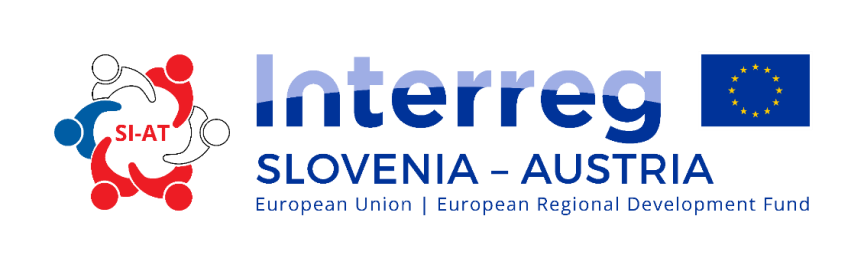 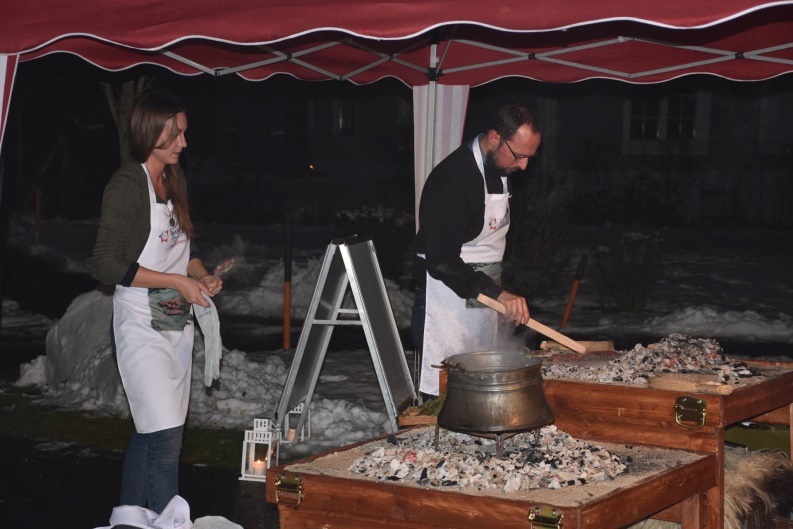 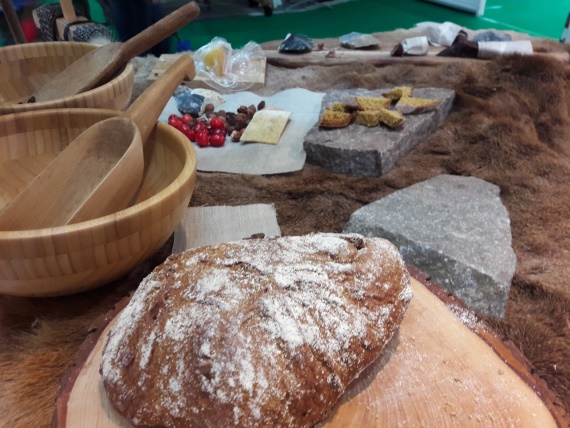 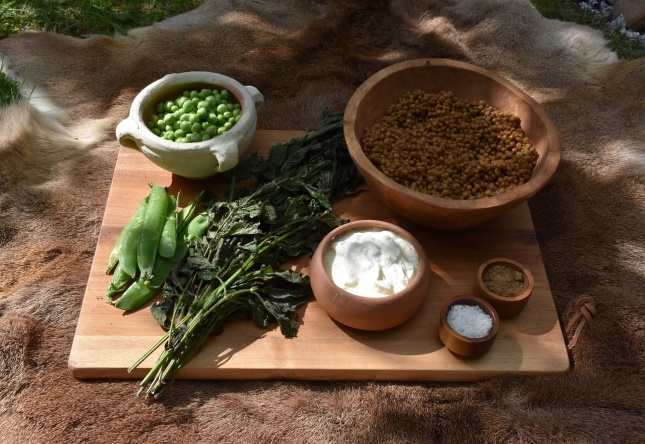 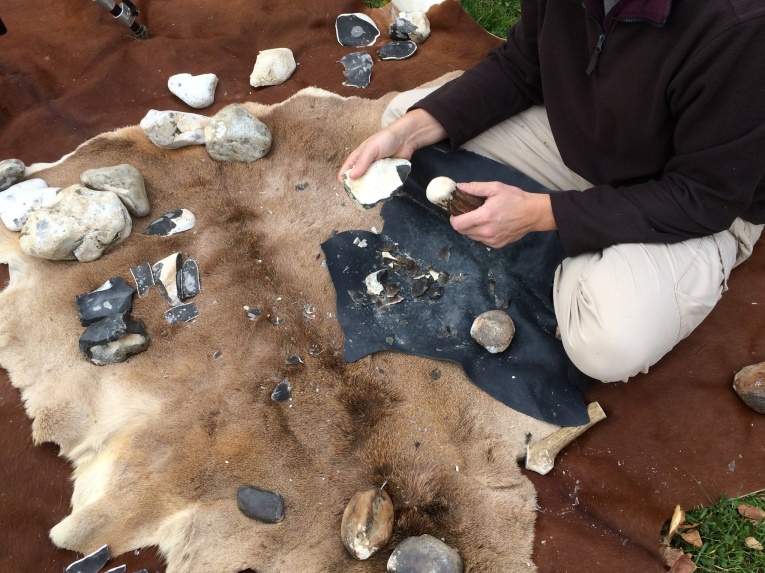 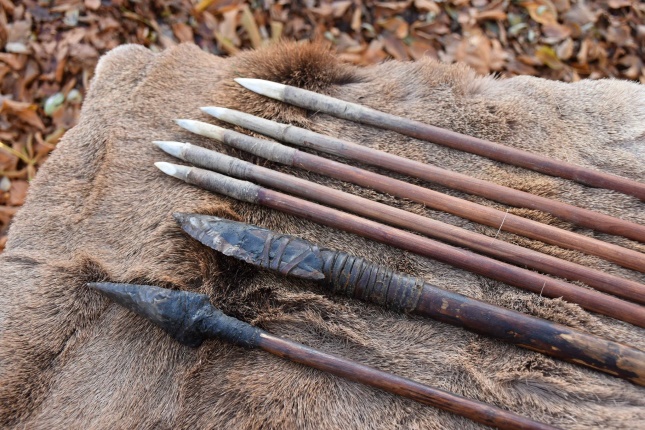 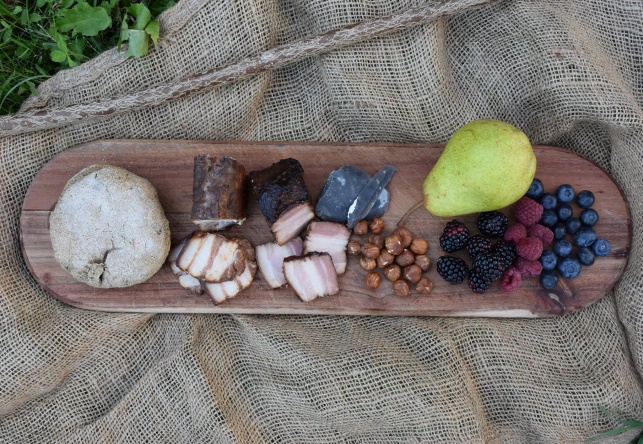 …
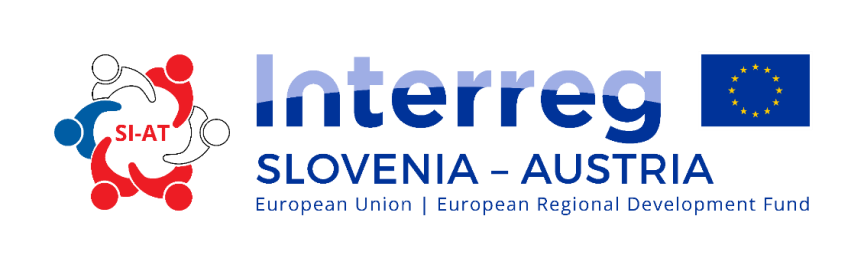 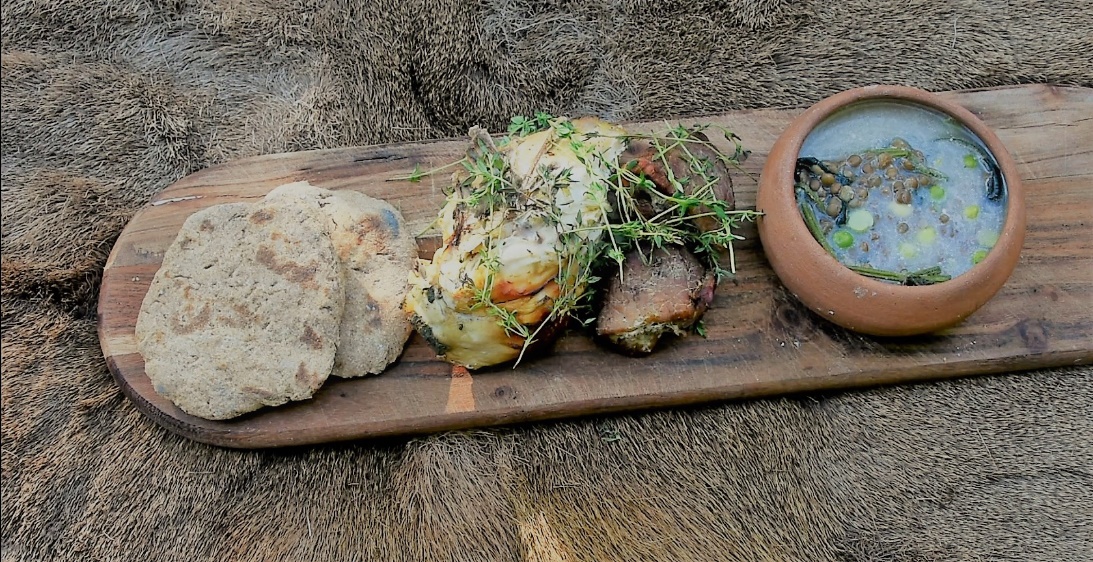 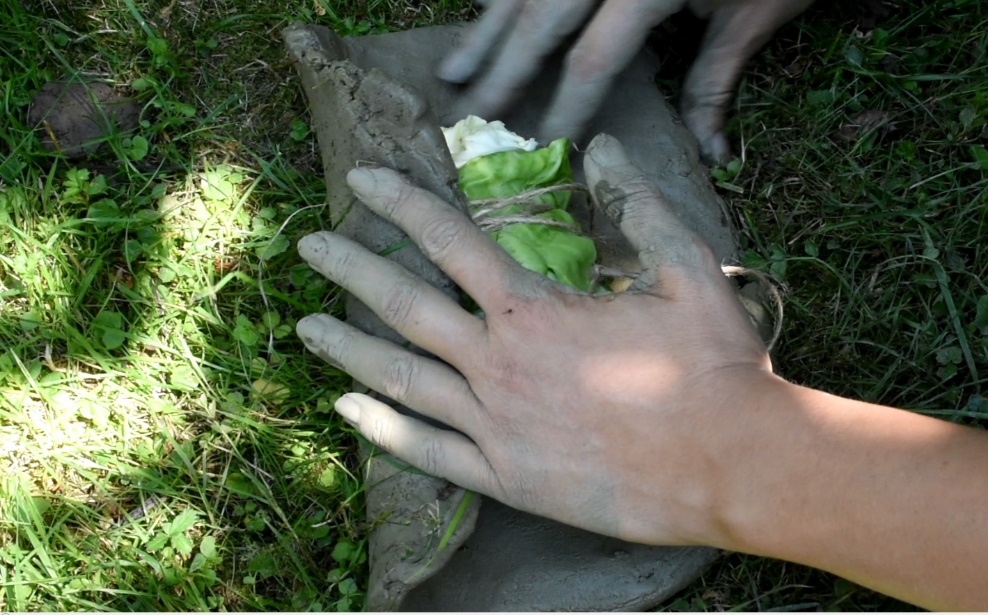 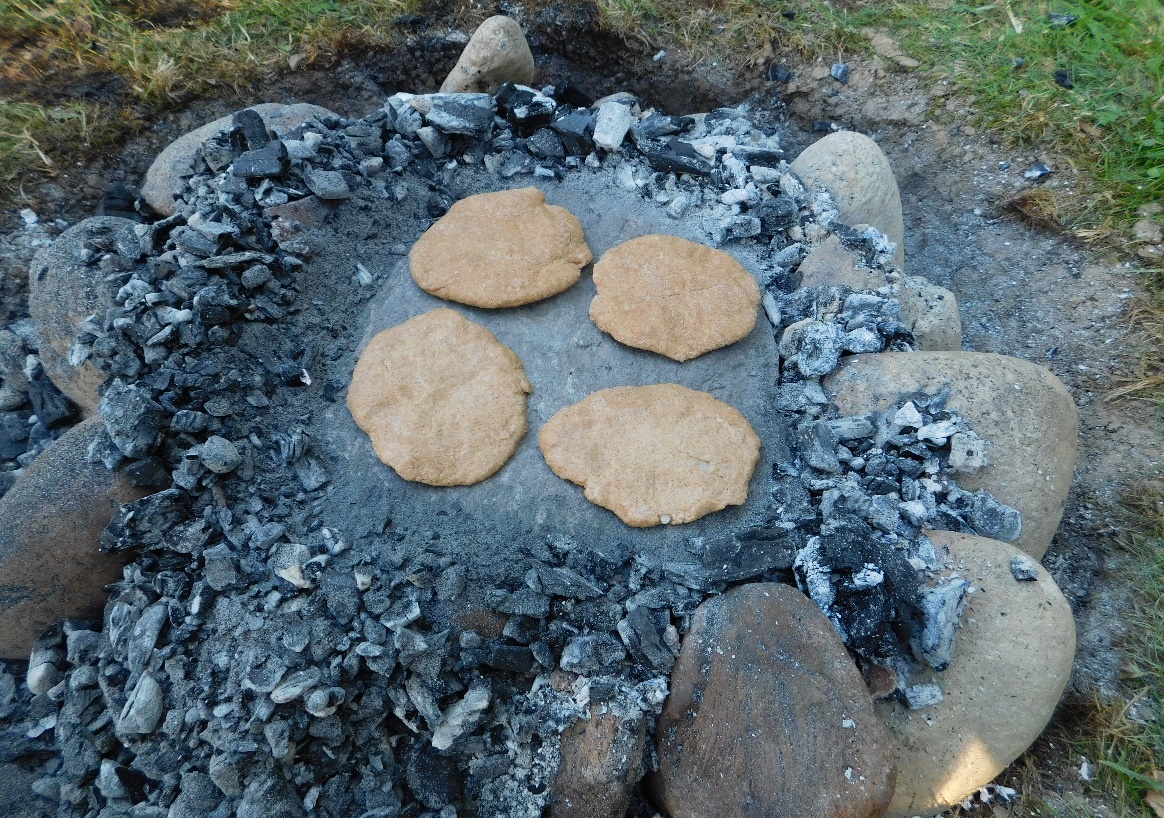 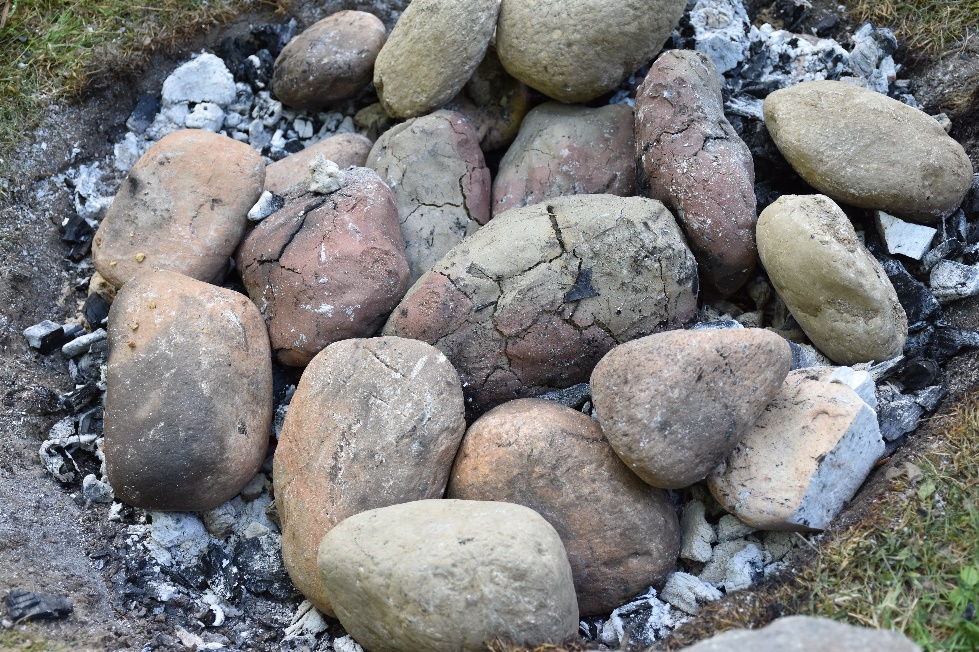 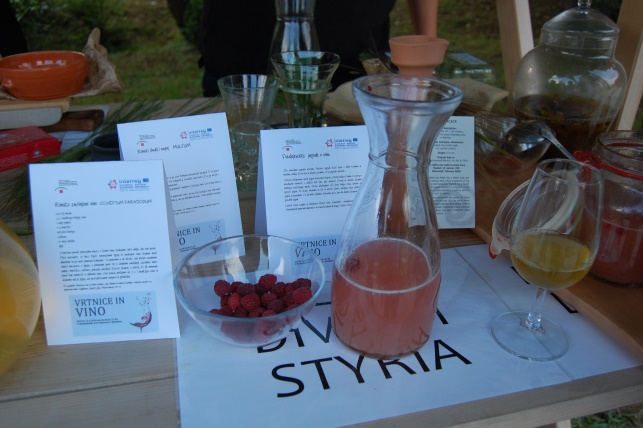 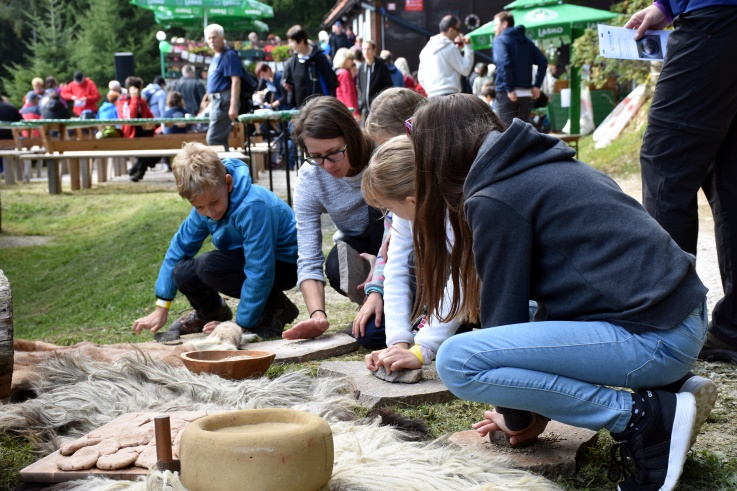 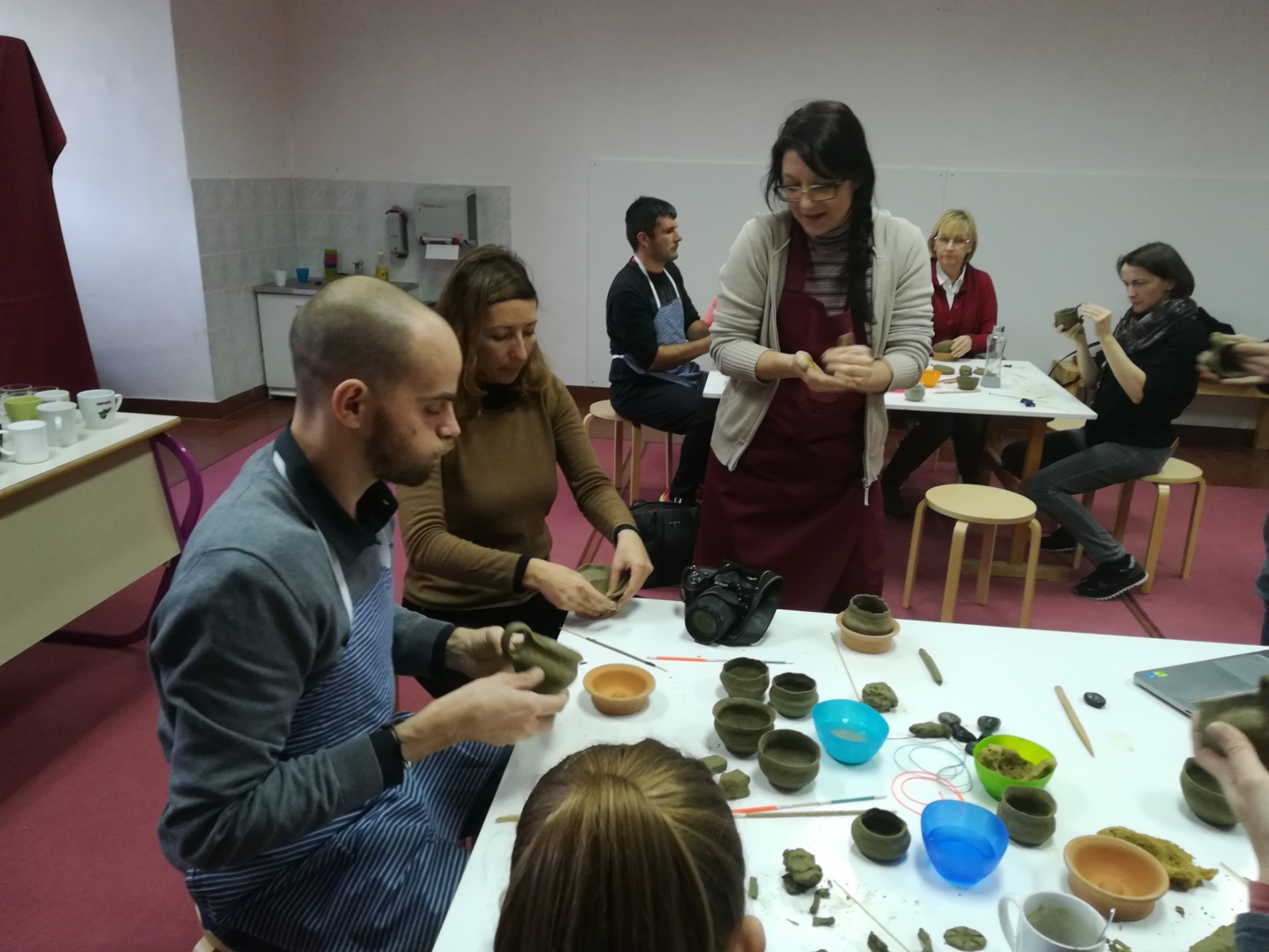 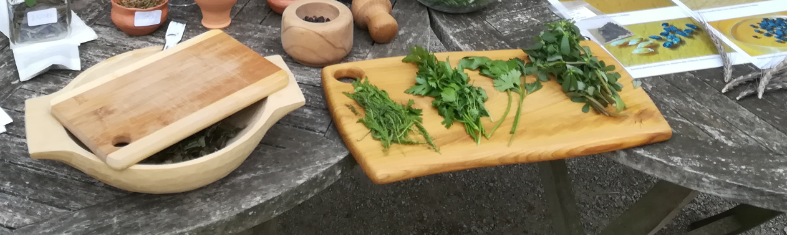 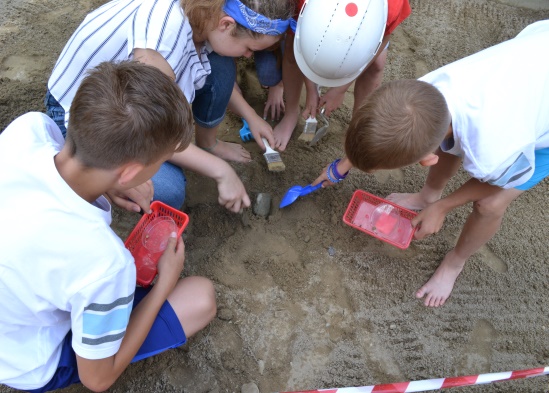 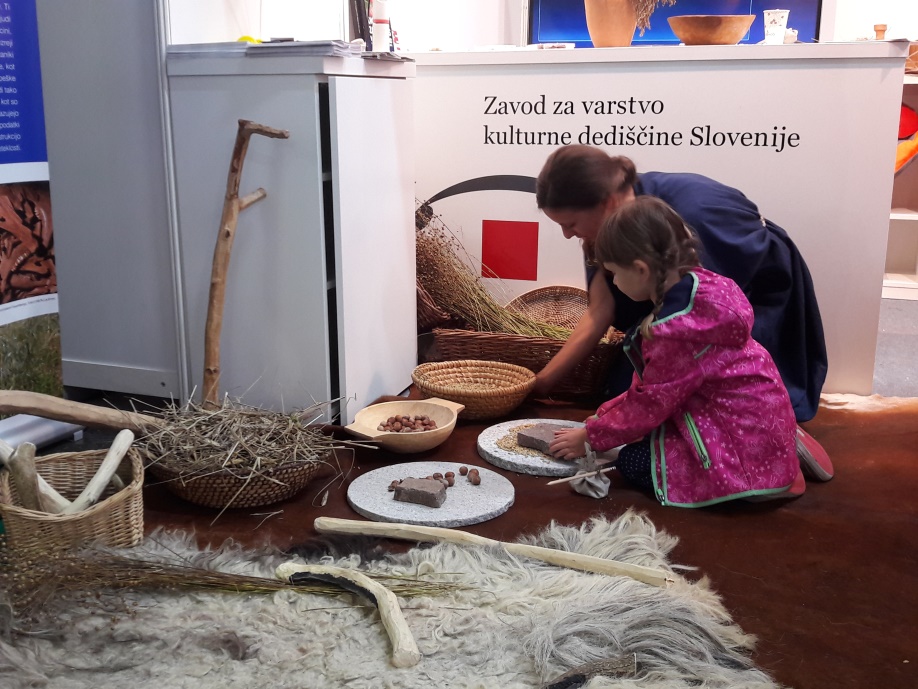 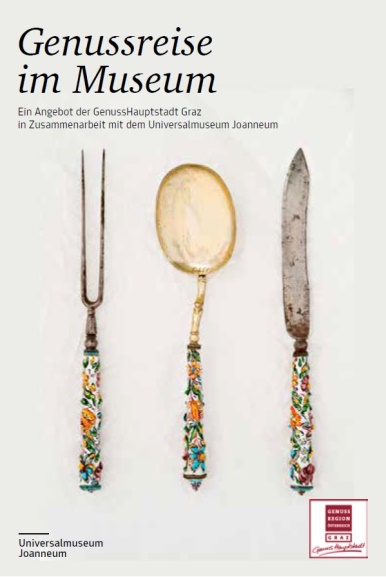 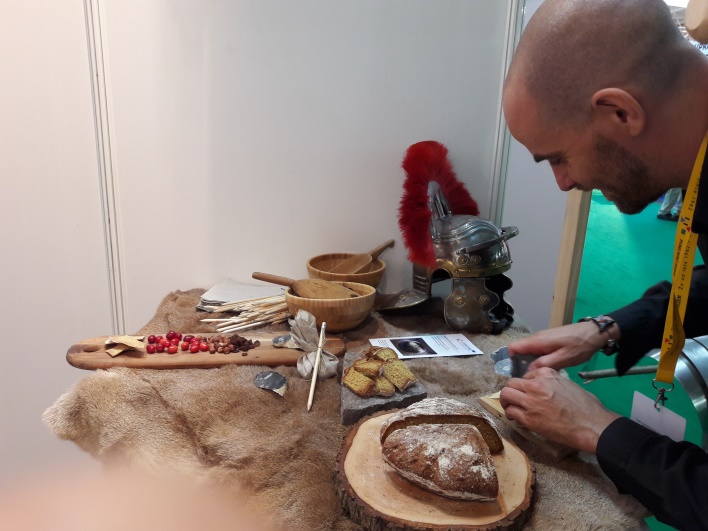 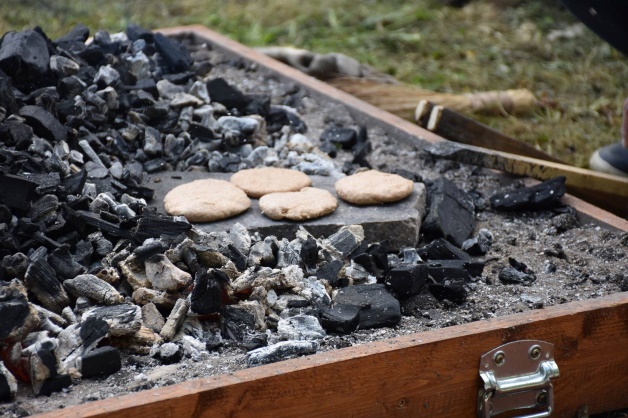 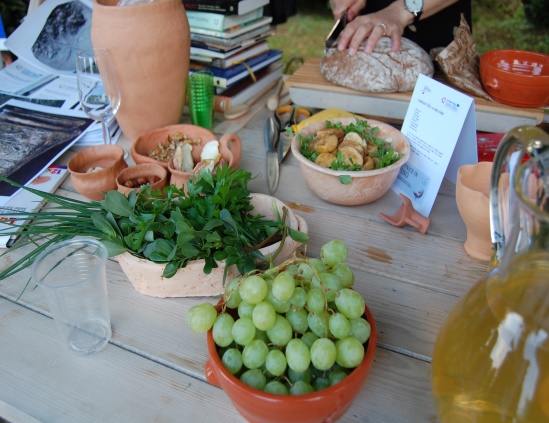 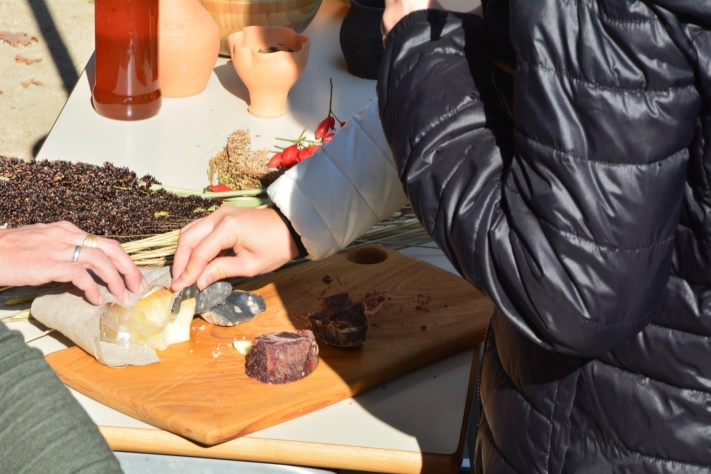 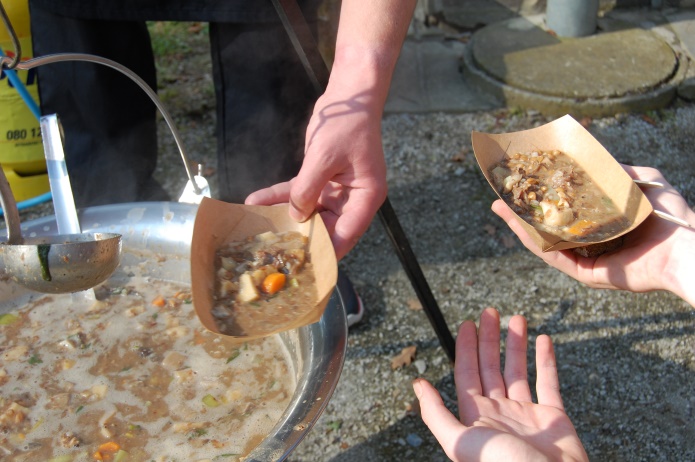 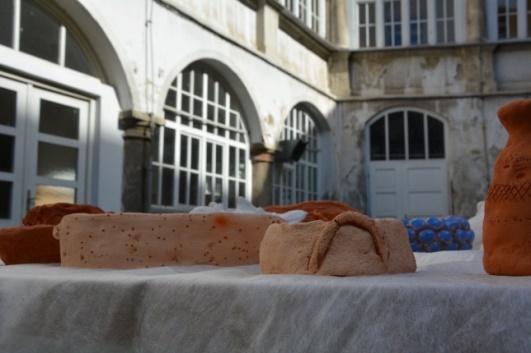 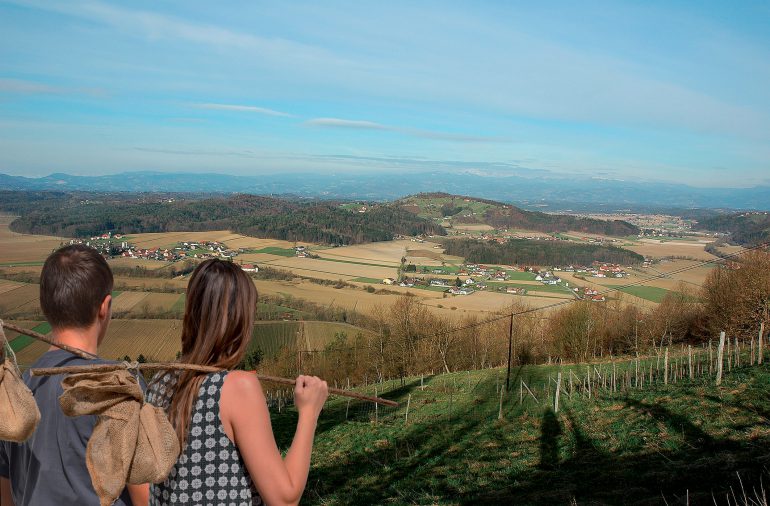 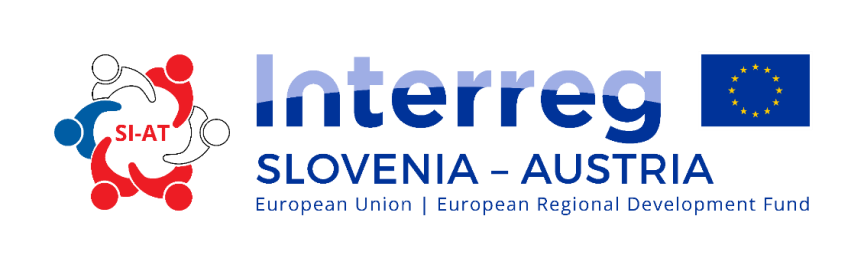 Mreža sodelujočih in projektna znamka
Vzpostavitev mreže: pridelovalci, predelovalci in ponudniki

povezovanje na slovenskem in avstrijskem Štajerskem
strokovno sodelovanje pri razvoju izdelkov ter promociji 

projektna  znamka  –  celostna grafična podoba, logotip, prodajna mesta...

merila za sodelovanje: kakovost, lokalni izvor surovin –> projektni certifikat 

skupna (turistična) promocija
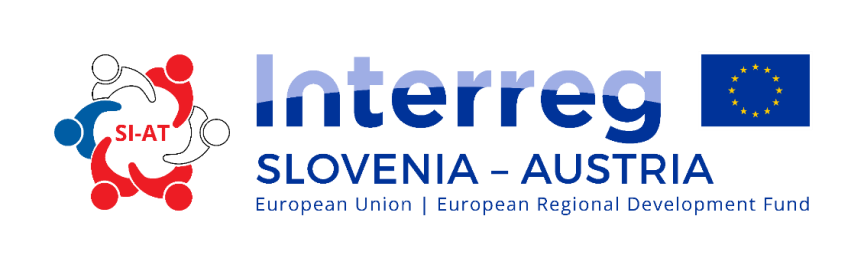 tkanine
nakit
orodje
kuhinjska 
   oprema


svetila
glasbila
kuharice
igre

….
hrana in pijača
kisi in olja
medeni izdelki
zdravilne rastline in čaji
izdelki za nego telesa
rastlinska barvila

keramični izdelki
stekleni izdelki
leseni izdelki
koščeni in roženi izdelki
kovaški izdelki
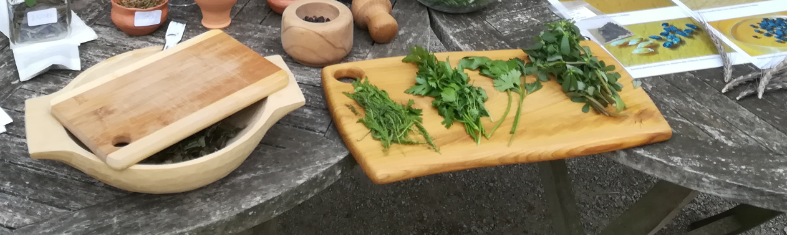 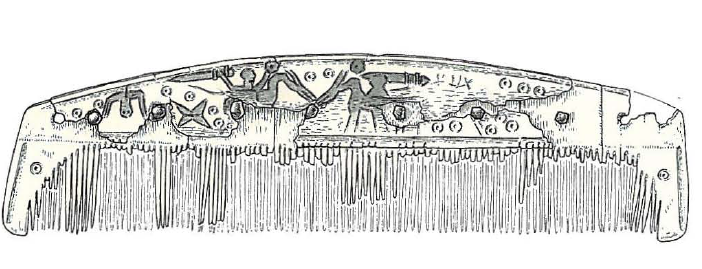 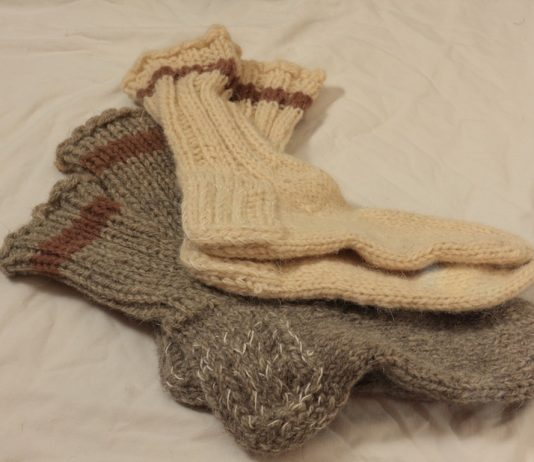 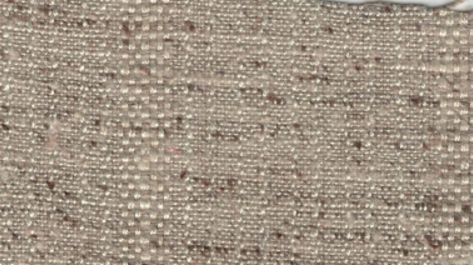 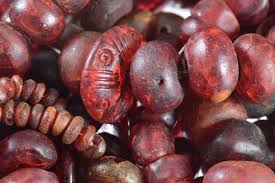 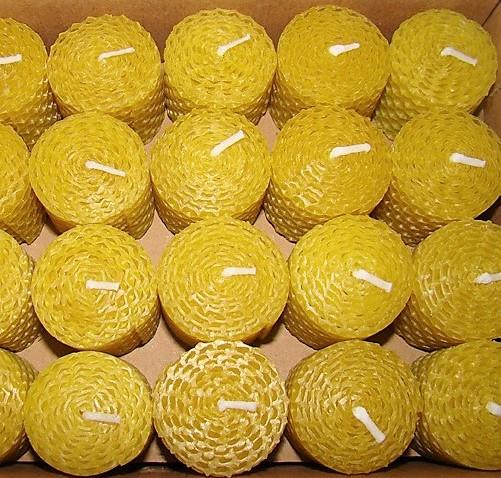 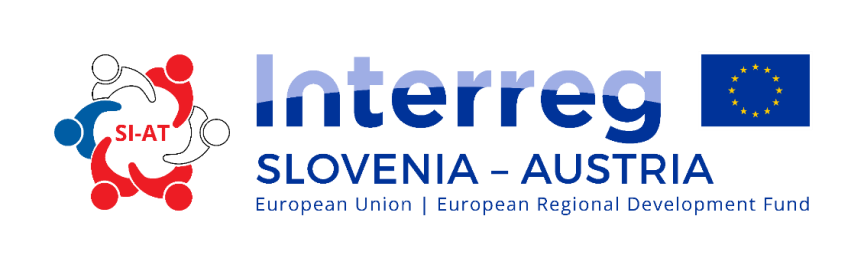 Historični „palaeodiversistyria“menuji
Strokovni sodelavci in sodelavke
  Mojca Polak, Višja strokovna šola gostinstvo in turizem Maribor
  Polona Janežič, univ. dipl. arheol.
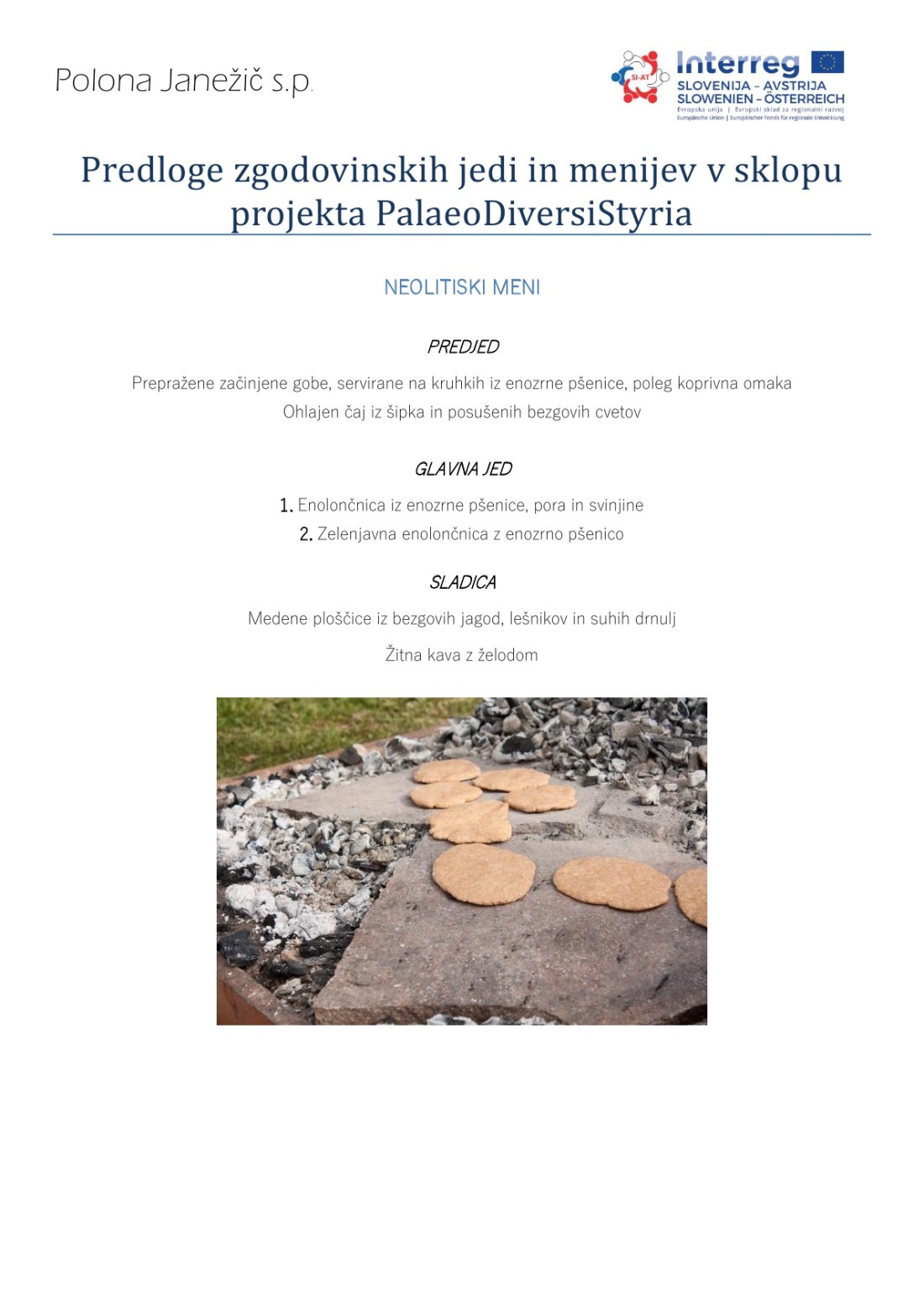 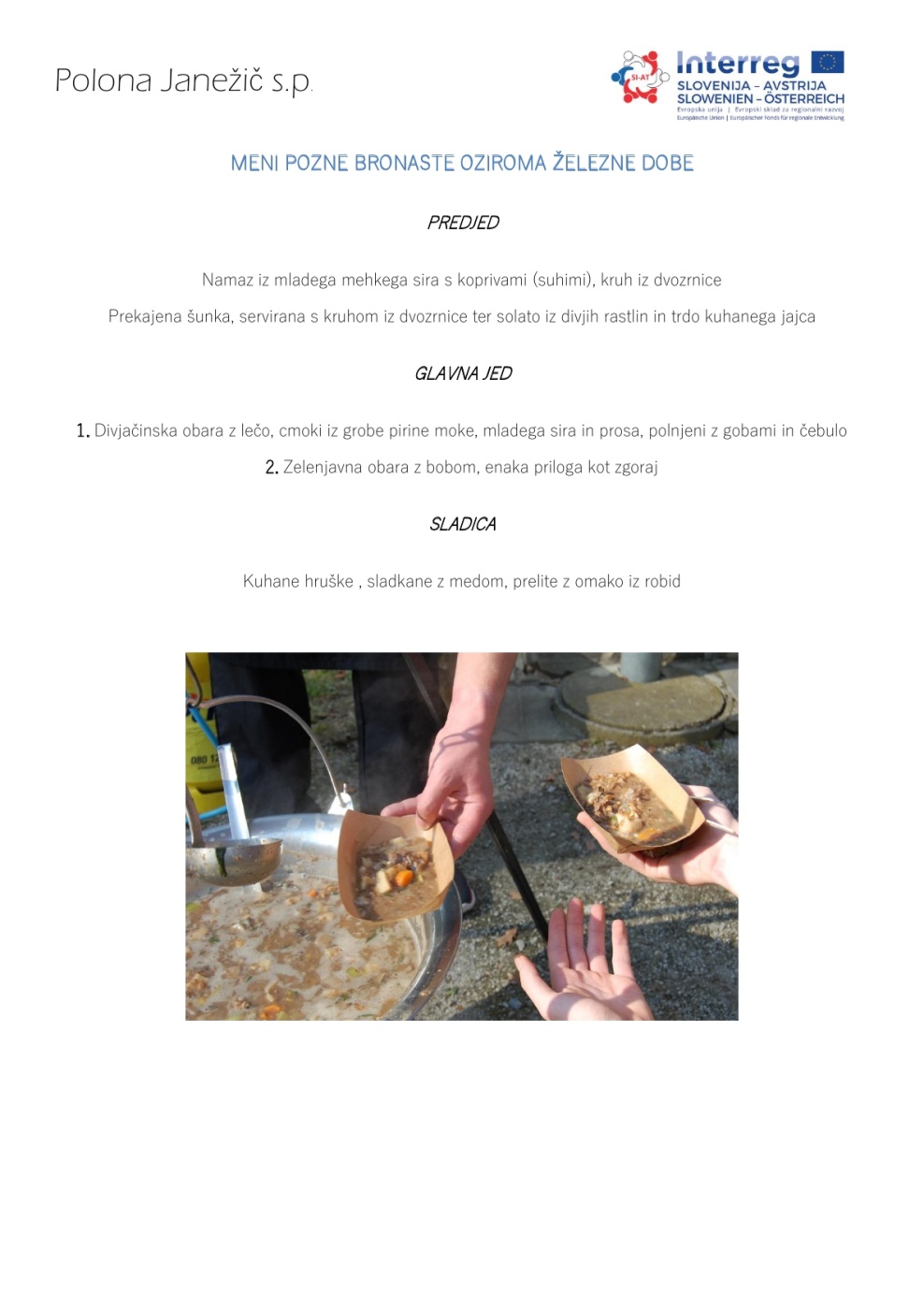 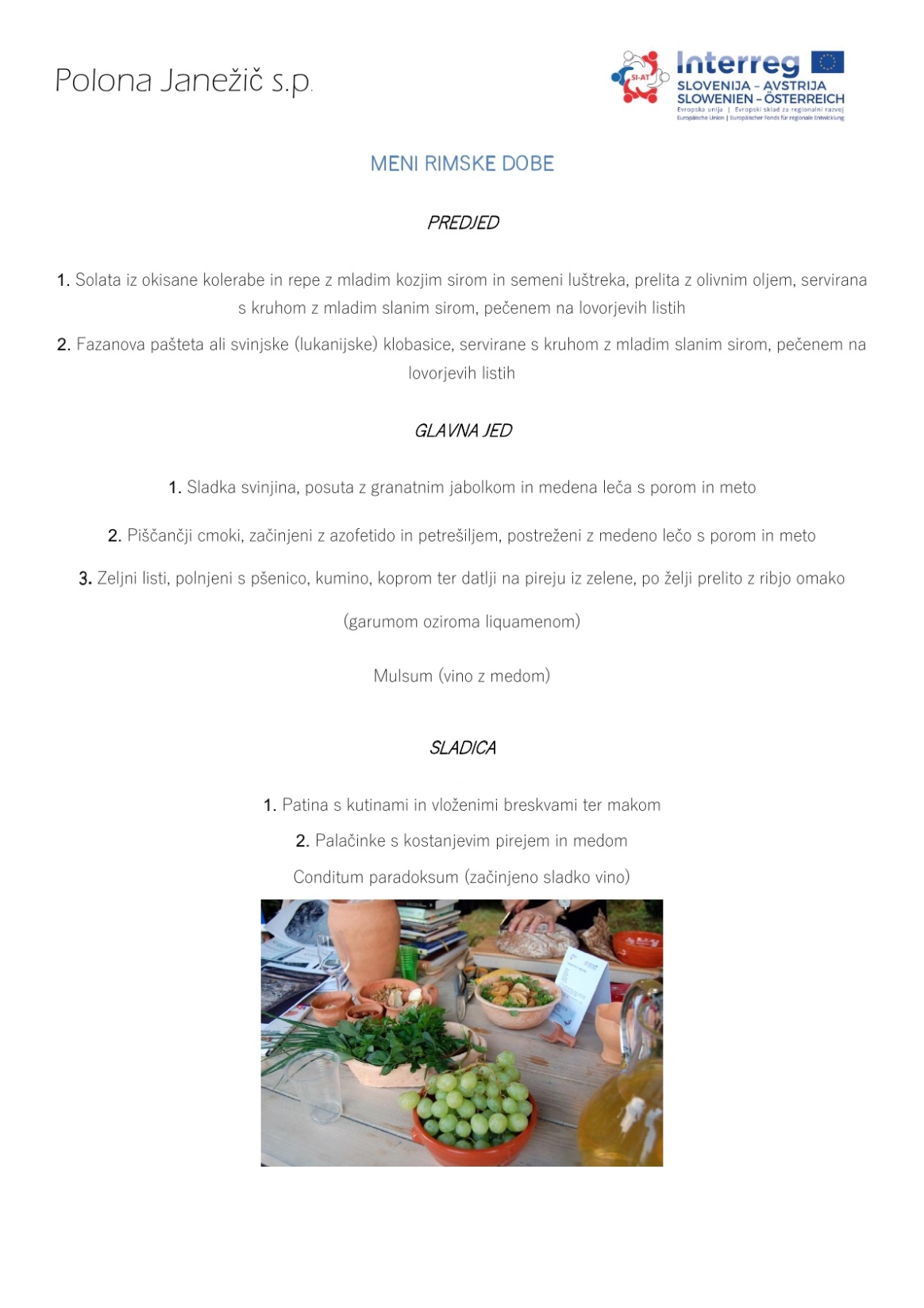 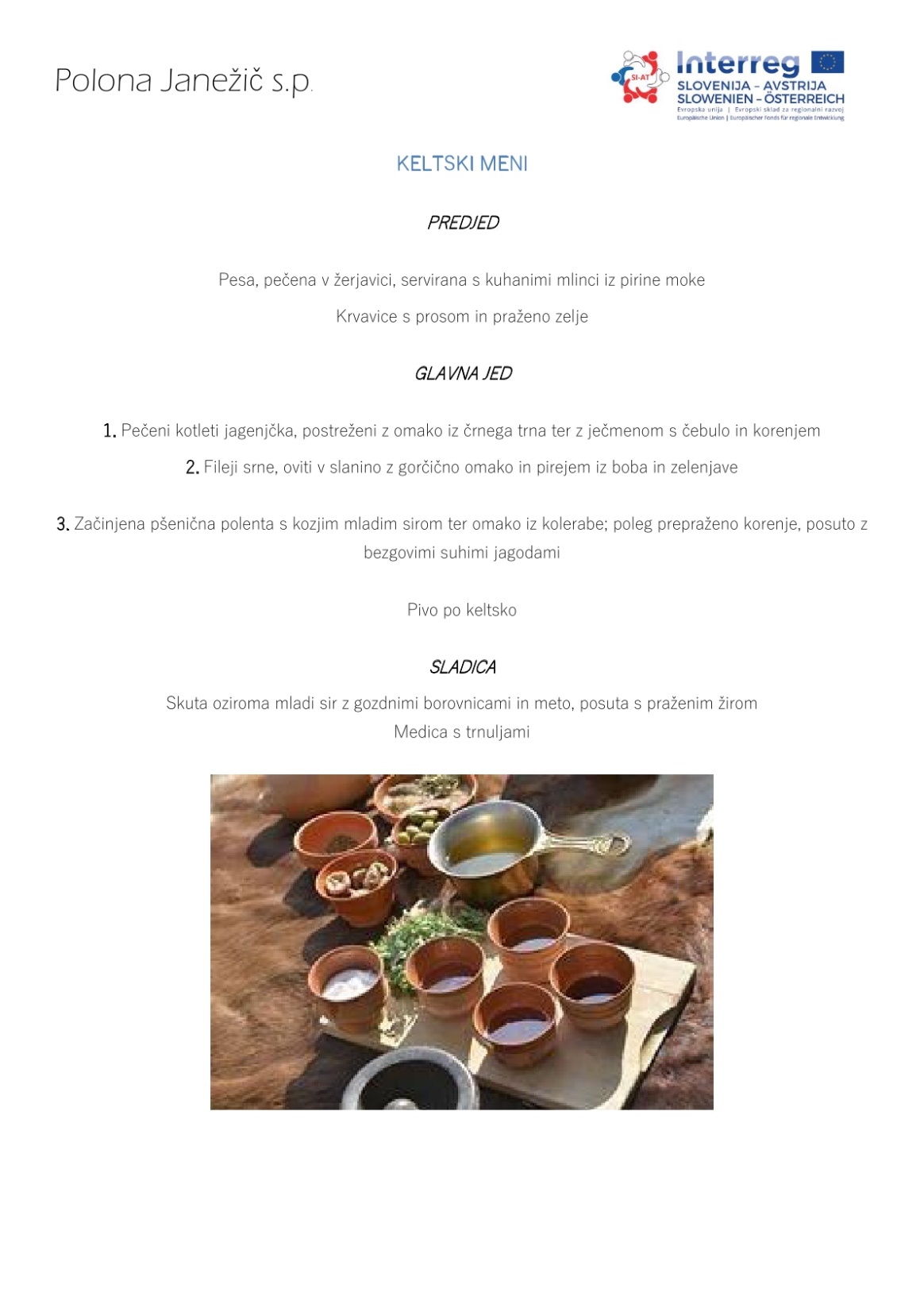 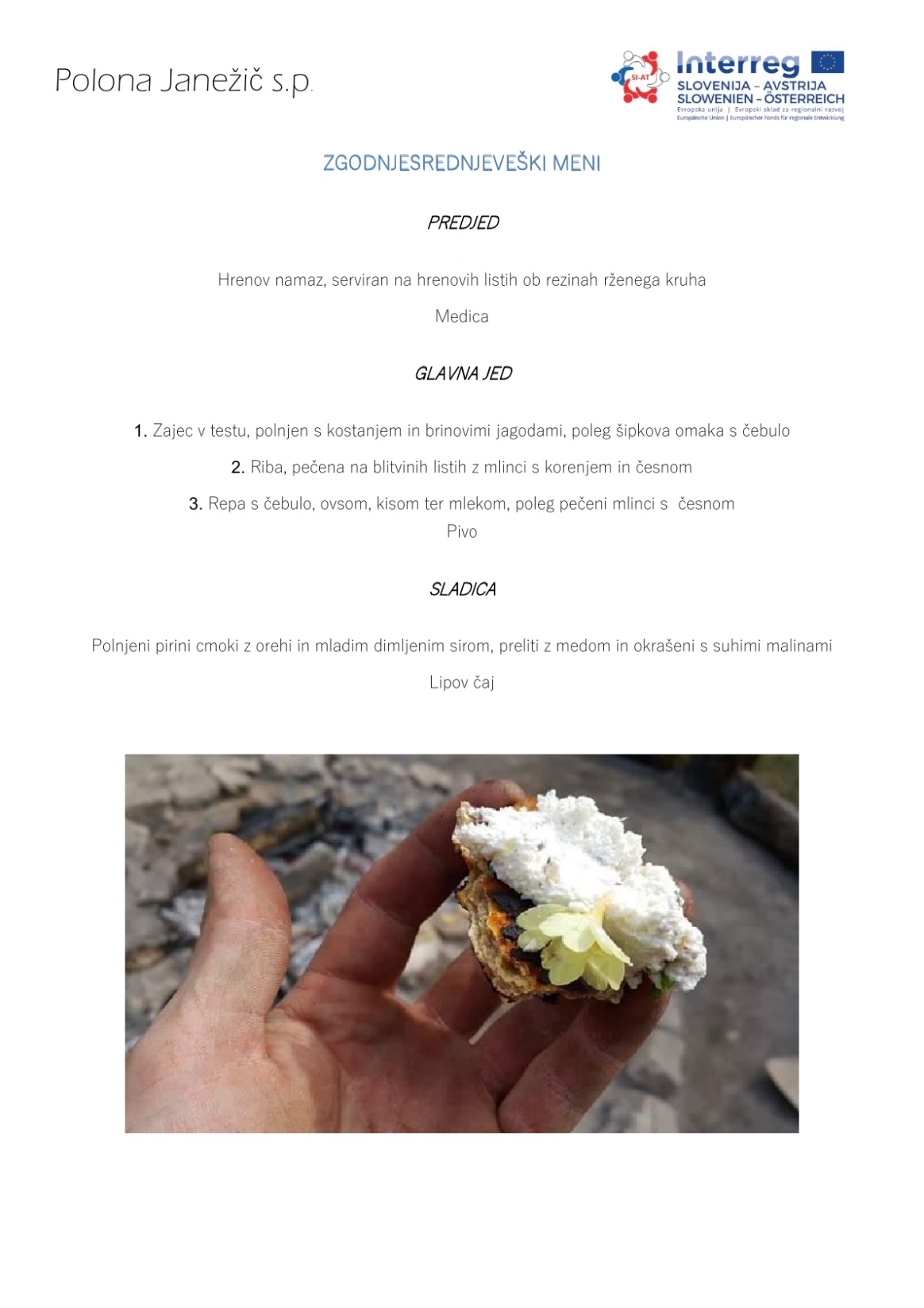 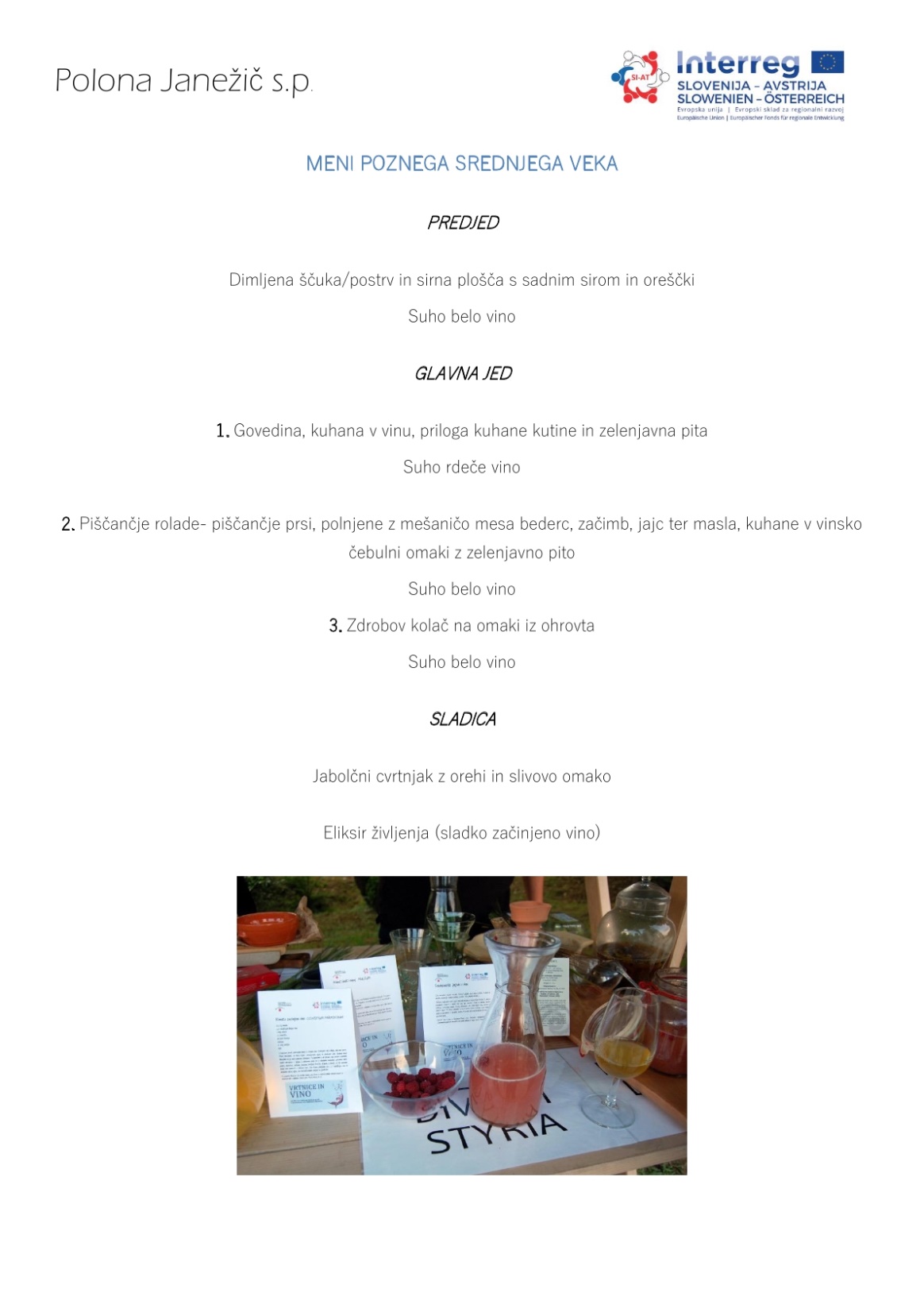 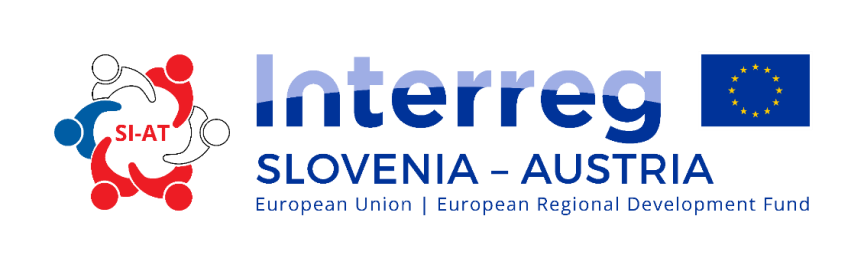 Primer dobre prakse: Ženski eko večer
Pri Baronu – izletniška ekološka kmetija Uranjek
Ekološka kmetija Hiška Zelišč, Patricija Šenekar
Ekološka kmetija Valentan
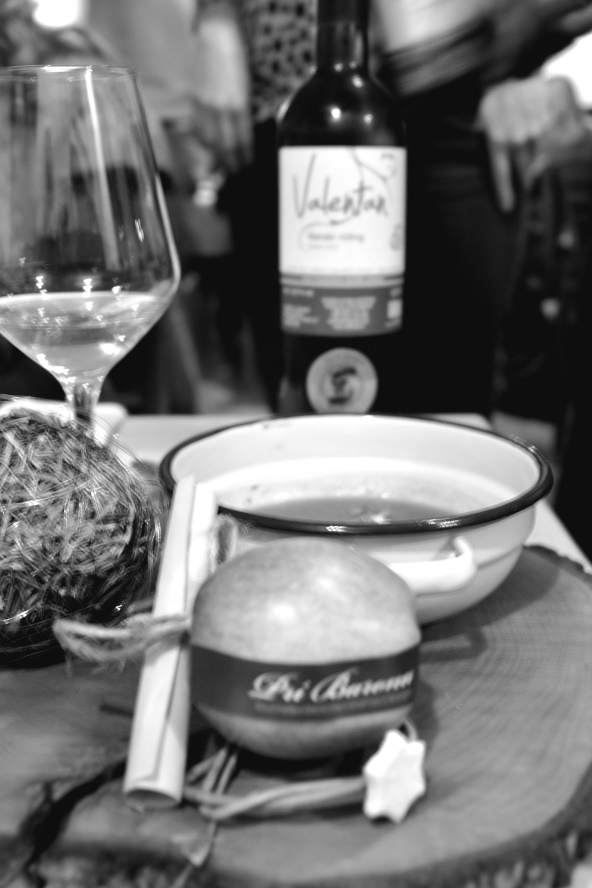 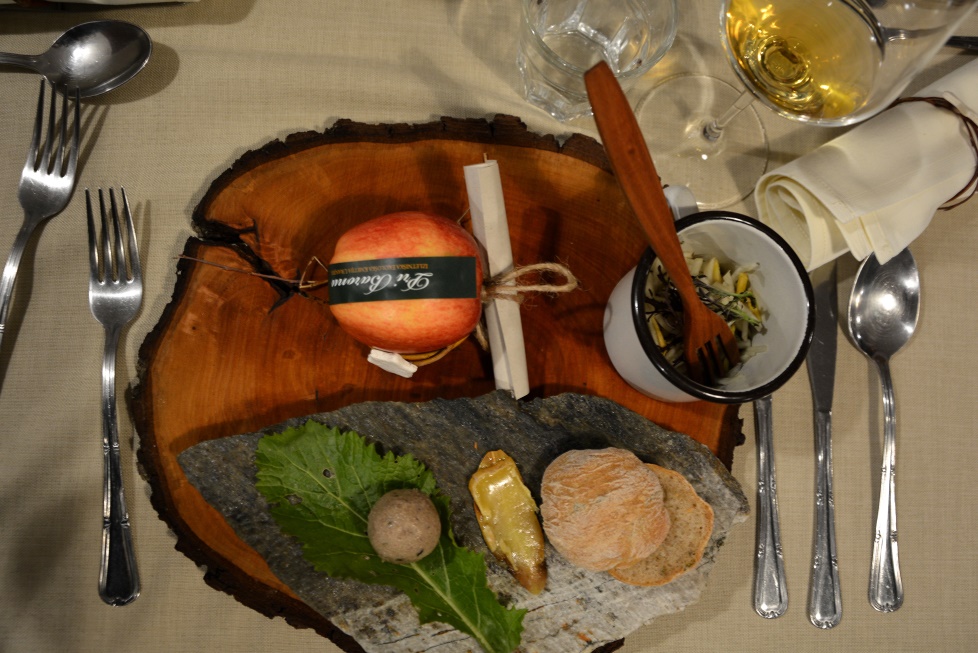 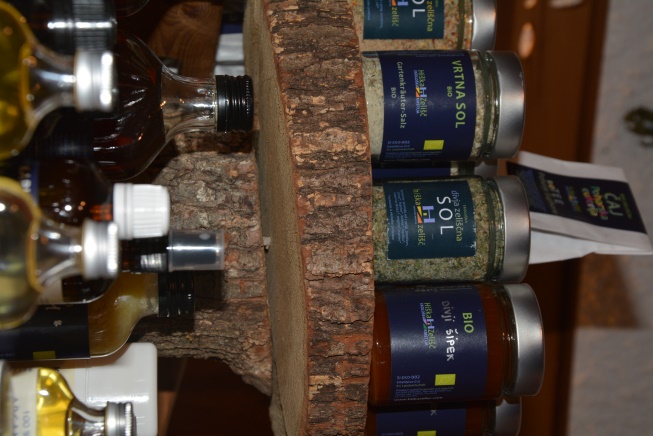 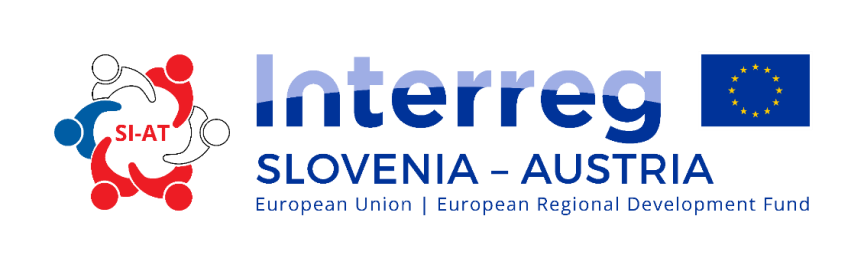 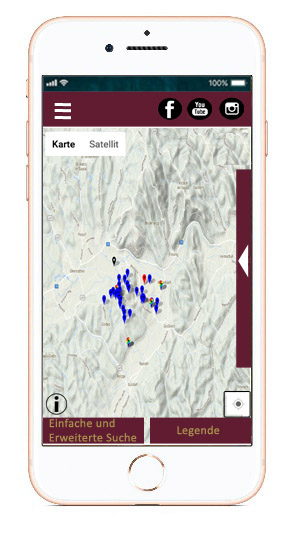 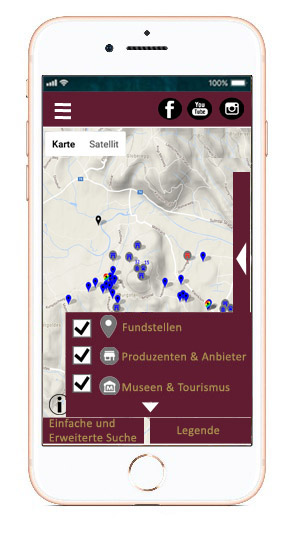 PalaeoDiversiStyriaKONTAKT
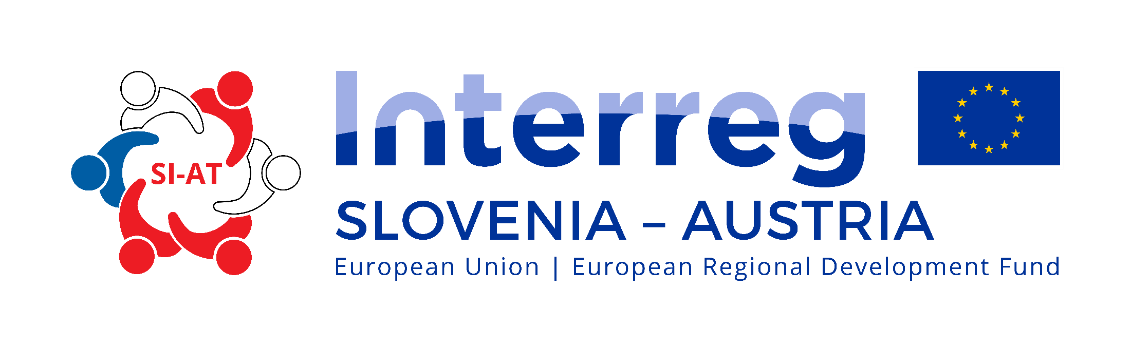 https://sl.wikipedia.org/wiki/PalaeoDiversiStyria 

https://www.museum-joanneum.at/archaeologiemuseum-schloss-eggenberg/projekte/palaeodiversistyria 

anja.vintar@gmail.com
sarah.kiszter@museum-joanneum.at
matija.cresnar@gmail.com 
vanja.jus@hoce-slivnica.si 
tjasa.vukmanic@um.si